Acte 2 du PACTE de lutte contre l’exclusion
Bilan et perspectives
Année 1
Mai 2023
Légende
Avancement de l’action dans son ensemble :
Détail par sous-action :
Action restant à démarrer

Action démarrée et en cours de réalisation 

Action réalisée ou 100% lancée
Action restant à démarrer

Action démarrée et en cours de réalisation 

Action réalisée ou 100% lancée
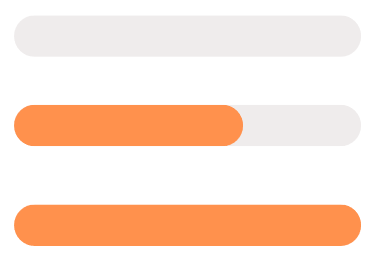 En gras les éléments que nous proposons de valoriser dans la synthèse
2
Sommaire du Pacte
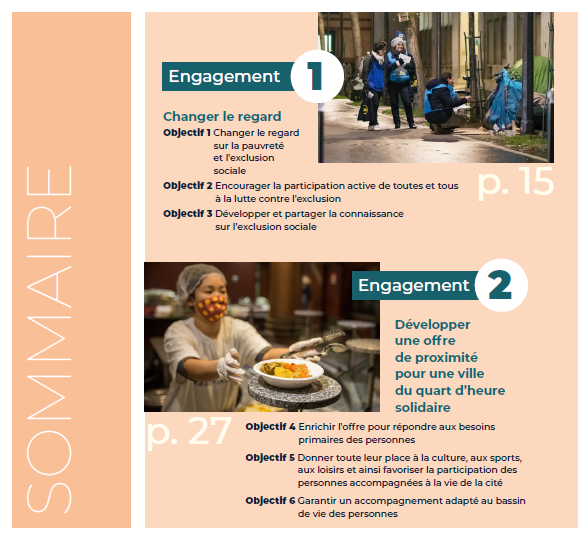 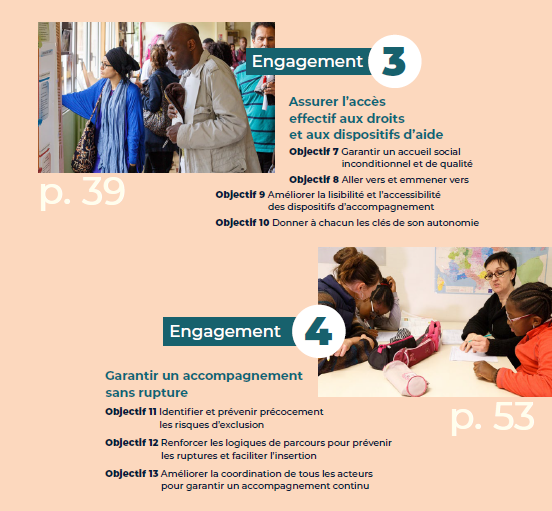 3
Engagement 1 : Changer le regard
Bilan et perspectives
Année 1
Mai 2023
Objectif 1 : Changer le regard sur la pauvreté et l’exclusion sociale
Mai 2023
Avancement
ACTION 1 / Informer et sensibiliser le grand public à la lutte contre la pauvreté
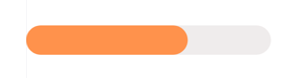 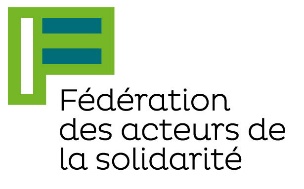 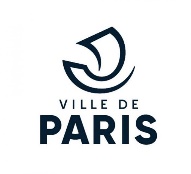 Pilotes d’action : Soraya Ouferoukh, Sasha Riffard (Ville de Paris)                  et Isabelle Medou Marere (FAS)
RAPPEL DES OBJECTIFS
CE QUI A ÉTÉ FAIT
Organisation par La Fabrique de la solidarité de formations à destination du grand public, dont la formation « le BABA de la grande exclusion ». 

Organisation par la FAS de temps de sensibilisation et d’échange (« réseaux de solidarités ») portés avec les mairies d’arrondissements et les équipes d’ingénierie sociale des EPS, à destination des professionnels et bénévoles.
Faire un état des lieux des ressources existantes. Avant de créer de nouveaux contenus de sensibilisation, il est important d’identifier l’existant ainsi que les moyens de communication les plus efficaces pour diffuser l’information au plus grand nombre. Les grands événements autour du bénévolat et de la solidarité pourront être recensés, dans la perspective d’y diffuser des contenus de sensibilisation.

Procéder à un échange de bonnes pratiques avec d’autres villes sur les moyens de diffuser les informations, notamment à destination du voisinage lors de l’implantation d’un équipement ou d’un service dédié à un public précaire, dans l’objectif d’apaiser les relations.

Professionnaliser les contenus de sensibilisation et d’information en consultant les associations qui disposent d’une expertise sur les différents sujets. Les usagers et personnes accompagnées seront étroitement associés à la création des contenus, selon les modalités qui leur conviennent le plus (témoignages, capsules vidéos, etc.)
LES PERSPECTIVES
Les 3 co-pilotes du groupe thématique du Pacte, en lien avec les acteurs et les services, vont se réunir de nouveau afin d’affiner et de préciser le contenu des pistes d’amélioration afin de développer progressivement les actions qui seront retenues (ex : participation à des Réseaux Solidarité plus élargis en fonction des thématiques).
6
Avancement
ACTION 2 / Organiser une semaine de la Solidarité
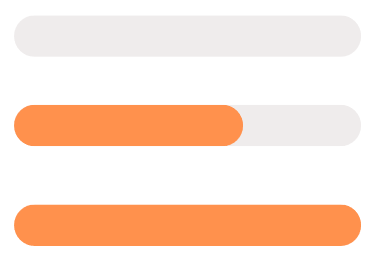 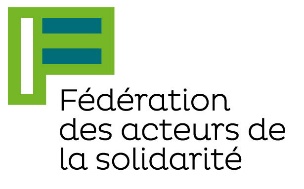 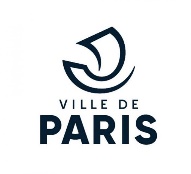 Pilotes d’action : Soraya Ouferoukh, Sasha Riffard (Ville de Paris)                  Marie Rolland (FAS)
RAPPEL DES OBJECTIFS
CE QUI A ÉTÉ FAIT
Informations à venir.
Organiser une semaine de la solidarité au cours de laquelle se tiendront divers événements en lien avec la lutte contre l’exclusion avec l’ensemble des partenaires du Pacte : portes ouvertes de structures, rencontres avec le tissu associatif, expositions, tables rondes, soirées culinaires et festives, etc. Ces différents évènements pourraient s’inscrire dans le cadre de la semaine de l’engagement.
LES PERSPECTIVES
Informations à venir.
7
Avancement
ACTION 4 / Faire évoluer les représentations des recruteurs et des candidats sur les métiers et les talents
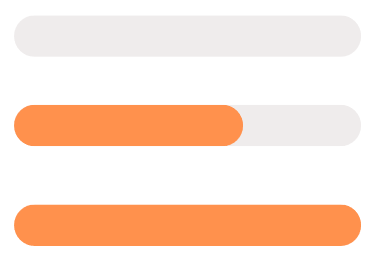 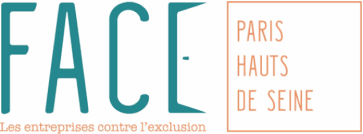 Pilote d’action : Eric Boucaret (FACE)
RAPPEL DES OBJECTIFS
CE QUI A ÉTÉ FAIT
Informations à venir.
Mettre en œuvre des actions favorisant des changements dans les représentations des entreprises. L’objectif est de faire évoluer la manière de recruter des entreprises pour s’ouvrir à une plus grande variété de profils et lutter contre la sélectivité du marché du travail. Des « emplois tremplins » peuvent ainsi être identifiés dans la perspective de créer un parcours professionnel. Cette action pourra bénéficier d’expériences déjà existantes, comme la convention signée entre la RATP et la Fondation Agir contre l’exclusion (FACE) ou encore le Pacte avec les quartiers pour toutes les entreprises (PAQTE) porté par l’État et un réseau d’entreprises parmi lesquels la SNCF et La Poste. Cette action pourra se tenir dans un premier temps au sein des entreprises signataires du Pacte.
LES PERSPECTIVES
Informations à venir.
8
Avancement
ACTION 5 / Ouvrir les dispositifs d’hébergement sur leur quartier
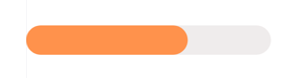 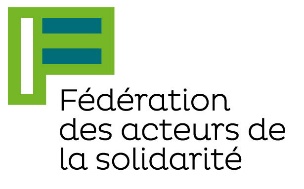 Pilote d’action : Marie Rolland (FAS)
CE QUI A ÉTÉ FAIT
RAPPEL DES OBJECTIFS
Participation des CHRS Baudricourt et Relais des Carrières au conseil de quartier (CQ5). 

Partenariat entre le pôle Rosa Luxembourg et la M2A Sud sur l’atelier « Bien manger » à destination des personnes âgées des arrondissements du 13ème et du 14ème au CHRS Baudricourt. 

Journée porte ouvertes de la maison relais Katherine Johnson dans le cadre de la semaine nationale des pensions de famille

Rencontres Culture et Solidarité en partenariat entre les bibliothèques du 13è arrondissement, le conservatoire Maurice Ravel et le Pôle Rosa Luxemburg. Ce festival d’évènements culturels a eu lieu dans et hors les murs du pôle, sur le thème cette année des « monuments de Paris ». 12 évènements proposés cette année. 
Des évènements festifs partagés autour du pôle Rosa Luxembourg  : 
- La fête des voisins 2022 au CHRS Relais des Carrières
- La fête de la musique 2022 au CHRS Relais des Carrières
- Le Rosa Jazz Festival 2022 sur les CHRS du Pôle
S’appuyer sur le réseau local pour accompagner les ménages hébergés en structure d’hébergement et en logement d’insertion autour de l’accès aux loisirs, à la culture, et à l’alimentation

Organiser des actions et évènements  dans les centres d’hébergement, foyers jeunes travailleurs, résidences sociales, pensions de famille et résidences accueil afin de favoriser leur ancrage dans la vie de quartier (tournois sportifs, évènements culturels ou associatifs, etc.) en lien avec les structures de l’arrondissement, dont les centres sociaux.

Expérimenter, à l’échelle d’un arrondissement, une « journée portes ouvertes » en partenariat avec la mairie d’arrondissement, les services sociaux, les fédérations associatives, les gestionnaires des structures et les associations de quartier. Cette journée pourrait potentiellement être associée à d’autres évènements comme la semaine de la solidarité pour favoriser la participation des riveraines et riverains.

Organiser des rencontres avec les riveraines et riverains dans le cadre des projets d’ouverture des nouvelles structures (17 nouvelles pensions de famille prévues au cours de la mandature)
LES PERSPECTIVES
D’ici à  fin 2023 : 

Réalisation d’une fresque participative au CHRS Relais des Carrières

Exposition des Rencontres Artistiques 2023 à la Mairie du 13ème, et balades photographiques menées dans le cadre du projet

Exposition des photographie des Rencontres artistiques 2023 à la Fabrique de la Solidarité
9
Objectif 2 : Encourager la participation active de toutes et tous à la lutte contre l’exclusion
Mai 2023
Avancement
ACTION 6 / Réaliser un état des lieux et une recherche sur la participation à Paris
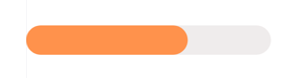 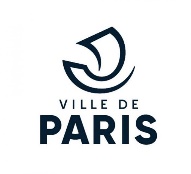 Pilotes d’action : Michaël Champain et Charlotte Miot (Ville de Paris)
RAPPEL DES OBJECTIFS
CE QUI A ÉTÉ FAIT
Réalisation d’un recensement des instances de participation : 115 réponses par 47 associations et 68 structures DSOL.
Réaliser un état des lieux des instances de participation des personnes précaires ou en situation d’exclusion sociale sur le territoire parisien.

Entreprendre une recherche-action sur les déterminants de la              participation pour comprendre quels profils s’impliquent, à quels moments des parcours et avec quelles motivations.

Partager avec les acteurs impliqués dans la recherche-action envisagée les résultats de l’enquête « Résilience, convivialité et solidarités de proximité » portée notamment par la Ville de Paris, afin de pouvoir capitaliser sur ses enseignements,

Co construire une cartographie fine des initiatives de convivialité et de solidarité de proximité dans l’état des lieux relatif aux instances de participation des personnes précaires ou en situation d’exclusion sociale sur le territoire parisien.
LES PERSPECTIVES
Organisation d’une rencontre du groupe de travail pour affiner les résultats de l’enquête.

Participation active à la phase qualitative de la recherche action du GIS Metis. Pour ce faire, rédaction d’une convention de partenariat entre l’Observatoire de la DSOL et le GIS Metis.
11
Objectif 3 : Développer et partager la connaissance sur l’exclusion sociale
Mai 2023
Avancement
ACTION 10 / Créer deux modules de formation sur l’identification des fragilités en santé et des fragilités sociales
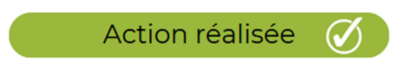 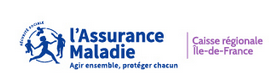 Pilote d’action : Patricia Santerre (CRAMIF)
CE QUI A ÉTÉ FAIT
RAPPEL DES OBJECTIFS
Créer un module de formation portant sur l’identification des fragilités en santé pour les travailleurs sociaux et les bénévoles engagés dans le domaine social
Élaboration du cahier des charges par l’école de service social de la CRAMIF en lien avec la Ville de Paris (attendus, contenus, tarification, durée).
Expérimentation de la formation auprès d’un groupe de travailleurs sociaux de la Ville de Paris, identifié par la Ville de Paris.
Déploiement de la formation auprès d’autres travailleurs sociaux, de bénévoles ou de professionnels associatifs.

Créer un module de formation portant sur la sensibilisation des professionnels de santé aux fragilités sociales de leurs patients et aux orientations possibles vers les structures adéquates.
Élaboration du cahier des charges par l’école de service social de la CRAMIF, en lien avec un groupe de médecins de centres de santé (Ville de Paris, CMS Cramif).
Expérimentation de la formation auprès d’un groupe de médecins identifiés par la Ville de Paris et par la CRAMIF.
Déploiement de la formation auprès d’autres professionnels de santé via le Développement Professionnel Continu (DPC).
Cahier des charges des formations mis en place  
Une formation modulaire de 2 à 4 jours pour les travailleurs sociaux (en écho aussi au plan pauvreté)
Une formation d’1 jour pour les médecins et professionnels de santé 

Organisation de sessions test : 28 personnes formées et taux de satisfaction supérieur à 85%

Les formations existent. Elles sont à la disposition des partenaires du pacte et répondent à un réel besoin de partage de la dimension santé dans les approches métier des différents partenaires et acteurs.
LES PERSPECTIVES
Promotion du module 1 en direction des travailleurs sociaux Mairie de Paris et de tous les partenaires. 

Constitution de groupes de stagiaires de plusieurs organismes

Finalisation du module 2 et sur la même base, proposition du module aux partenaires.
13
Avancement
ACTION 12 / Sensibiliser les acteurs sociaux aux principes du Logement d’abord
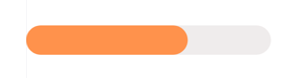 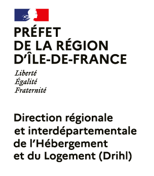 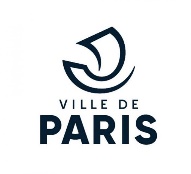 Pilotes d’action : Ben Rickey (Ville de Paris)                Alexandre Janin (DRIHL)
CE QUI A ÉTÉ FAIT
RAPPEL DES OBJECTIFS
Sensibiliser aux principes du Logement d’abord : Acculturer les Commissions d’attribution des logements et d’examen de (Charte des bonnes pratiques annexée à la convention d’attribution).



Former aux dispositifs d’accès prioritaires au logement : Organiser des formations auprès des travailleurs sociaux pour expliciter les publics cibles et les procédures des dispositifs d’accès prioritaires au logement social (DALO, ARPP). Actualiser les guides et ressources sur ces dispositifs.



Former à l’accompagnement Logement d’abord : Organiser des formations sur les principes du Logement d’abord auprès des professionnels qui accompagnent dans le logement des personnes précaires ayant un long parcours de rue (pensions de famille, ASLL renforcé, service de la rue au logement).
Mise en place d’un plan de formation par la Ville de Paris et ses partenaires : 

Entre septembre et décembre 2022, 295 professionnels ont été formé au travers d’un séminaire et de deux cycles de quatre modules à la carte.

737 ménages sans-abris relogés en 2022 soit plus du double de l’objectif fixé dans les instructions ministérielles (367 ménages)
LES PERSPECTIVES
En 2023, la Ville de Paris poursuit cette action au travers deux grands séminaires de formation, en mai et septembre, et deux cycles de modules à la carte.
14
Avancement
ACTION 13 / Soutenir les structures d’hébergement et de logement accompagné à mettre le Logement d’abord au cœur de leurs accompagnements
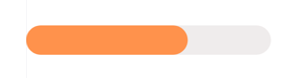 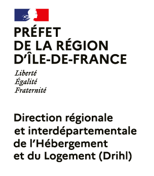 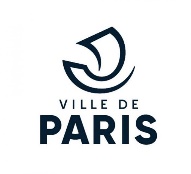 Pilotes d’action : Ben Rickey (Ville de Paris)               Johana Berthau (DRIHL)
CE QUI A ÉTÉ FAIT
RAPPEL DES OBJECTIFS
Améliorer la fluidité des prises en charge, en accompagnant les structures d’hébergement et de logement d’insertion volontaires à expérimenter de nouveaux modèles de prise en charge axés sur le logement, s’inspirant des pratiques développées entre autres par la formation-action AGHIL et l’expérimentation Axé (Cités Caritas, Livry sur Seine). Un soutien leur sera apporté sous plusieurs formes : formation, outils, appels et prix d’innovation. Cette démarche vise à impulser des innovations concrètes au plus près du terrain.

Mieux accompagner les équipes des structures d’hébergement et de logement accompagné pour répondre aux difficultés de prise en charge des ménages ayant des troubles de la santé mentale et des addictions, qui peuvent mener à des tensions voire des exclusions des personnes concernées. Une formation-action Logement d’abord sera proposée aux structures volontaires pour outiller les équipes à prendre en charge ces situations et à améliorer leurs pratiques liées à la santé mentale et aux addictions. Cette formation-action promouvra l’appropriation des approches développées dans les services Logement d’abord : le rétablissement, la réduction des risques, le travail pair, la participation. Elle pourra également favoriser la pluridisciplinarité dans les prises en charge, grâce aux partenariats avec les services psychiatriques (EMPP, CMP) et d’addictologie (CAARUD, CSAPA).
Mission expérimentale de la DRIHL pour faciliter le relogement des personnes hébergées et améliorer la fluidité du parc d’hébergement : 
Accompagnement des ménages 
Formation des TS à l’accès au logement : ateliers de sensibilisation et formation-action dans 50 centres d’hébergement

1 174 ménages accompagnés (2182 personnes)
418 ménages ont été relogés
341 accompagnements en cours

Démarrage d’une formation-action de la Ville de Paris en mai 2023, au profit de 9 équipes en pension de familles et hébergement en diffus. Une 50aine de cadres seront formés en 2023.
LES PERSPECTIVES
La première édition de la Formation-action Logement d’abord s’achèvera le 14 décembre. Une évaluation sera ensuite réalisée en vue du lancement d’une deuxième édition en 2024.
15
Avancement
ACTION 14 / Renforcer les liens entre le secteur de la santé mentale et les structures AHI
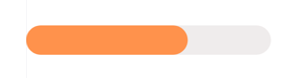 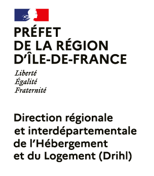 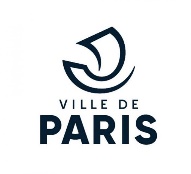 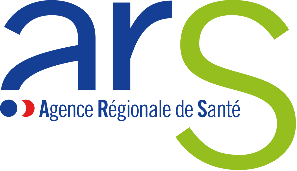 Pilotes d’action : Caroline Bray (DRIHL)		    Arthur Le Néna et Frédérique Doumat (Ville de Paris) 	Corrine Chouraqui et Maryse Vallery
CE QUI A ÉTÉ FAIT
RAPPEL DES OBJECTIFS
Les assises de la santé mentale 2021 ont permis de dresser un état des lieux et de favoriser la création des missions des EMPP en direction des personnes en situation de précarité et d’exclusion 

Les EMPP mènent des action de formations (sensibilisations, professionnalisation…) 

Déploiement de 8 psychologues dès ce premier semestre 2023 auprès de 3 à 5 structures AHI
Réaliser un état des lieux sur le déploiement de ces approches à Paris. 

Mener des actions de sensibilisation des professionnels à cette approche via l’organisation de séminaires ou de petits-déjeuners.

Mettre en place des sessions de formations : Une formation dédiée aux professionnels intéressés par cette approche. Une formation de type « recherche-action » pour accompagner les équipes souhaitant mettre en place l’approche par le rétablissement au sein de leurs structures via l’appui d’un expert externe. Une formation professionnalisante à destination des pairs aidants permettant une reconnaissance des compétences et l’acquisition d’un statut (DU de médiation en santé et Licence option médiateur Santé paire de l’Université de Bobigny).

En lien avec la mesure n°9 des assises de la santé et de la psychiatrie, renforcer l’accompagnement en santé mentale des publics en situation de précarité, autour de deux missions : → suivi psychologique et/ou psychosocial aux personnes hébergées et accompagnées en accueil de jour
LES PERSPECTIVES
Sur la période 2022-2024 : recrutement de 28 psychologues positionnés en structure AHI
16
Avancement
ACTION 15 / Renforcer la formation des professionnels intervenant auprès des personnes en situation de handicap
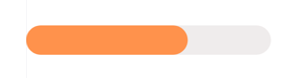 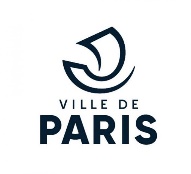 Pilotes d’action : Vanessa Maurin et Béatrice Nabos Dutrey (Ville de Paris)
CE QUI A ÉTÉ FAIT
RAPPEL DES OBJECTIFS
Une formation est dispensée depuis 2018 tous les 3 mois par Interface (SAMU SOCIAL) aux travailleurs sociaux et propose une sensibilisation sur les droits des personnes âgées, handicapées et les dispositifs d’hébergement. 

Expérimentation d’une formation par la CRAMIF aux travailleurs sociaux sur les enjeux de santé. Résultats satisfaisants. 

Expérimentation d’une formation par la CRAMIF aux professionnels de santé sur l’impact de la fragilité sociale sur la santé. 

Organisation de 6 webinaires par la MDPH en 2022. En 2023, organisation d’un webinaire avec 399 participants. Au moins 5 autres webinaires sont à venir en 2023. Les retours de l’enquête de satisfaction sont très positifs.
Proposer une formation destinée aux professionnels de l’action sociale pour mieux accueillir les personnes en situation de handicap. La formation proposée permettra de mieux comprendre la nature des différents types de déficience afin d’élaborer un projet d’insertion sociale adapté. Elle visera également à renforcer la connaissance des services, prestations ou mesures spécifiques destinés aux personnes en situation de handicap. Plus globalement, elle visera à mieux armer les professionnels pour trouver des solutions aux questions multiples posées par le handicap.

Promouvoir les webinaires produits par la MDPH dans le cadre d’un module spécifique « Mieux connaître la MDPH et ses prestations » (mise en situation de constitution d’un dossier, liste des aides et prestations MDPH, différence entre allocation adulte handicapé et pension d’invalidité).

Favoriser l’interconnaissance via des rencontres annuelles (colloque/échange) entre institutions autour de thématiques : santé, soins, médico-social, etc.
LES PERSPECTIVES
La CNAV Île-de-France propose de former les équipes du Samu social pour que l’information sur les aides individuelles soit transmise lors des actions de sensibilisation.

Une rencontre avec les acteurs du social et du médico-social sera prévue en fin d’année 2023.
Projet d’organiser une rencontre annuelle en fin d’année avec deux ateliers : l’un sur l’accueil des publics sujets aux addictions, l’autre sur les publics avec des problématiques multiples mais qui sont entre différents dispositifs.
17
Avancement
ACTION 16 / Renforcer la formation des professionnels de l’action sociale intervenant auprès du public des personnes âgées
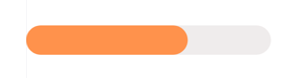 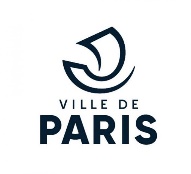 Pilote d’action : Sabine Cardona (Ville de Paris)
CE QUI A ÉTÉ FAIT
RAPPEL DES OBJECTIFS
Une formation est dispensée depuis 2018 tous les 3 mois par Interface (SAMU SOCIAL) aux travailleurs sociaux et propose une sensibilisation sur les droits des personnes âgées, handicapées et les dispositifs d’hébergement. 
Expérimentation d’une formation par la CRAMIF aux travailleurs sociaux sur les enjeux de santé. Résultats satisfaisants. 
Expérimentation d’une formation par la CRAMIF aux professionnels de santé sur l’impact de la fragilité sociale sur la santé. 

Certaines M2A participent aux réunions de présentation de l’organisation sociale du territoire aux nouveaux arrivants, organisées par les équipes d’ingénierie sociale des EPS.
Les M2A proposent également une formation aux travailleurs sociaux des EPS sur les personnes âgées.
Proposer un module de formation destiné aux professionnels de l’action sociale, notamment aux professionnels des services sociaux de proximité en lien avec les M2A pour les sensibiliser aux facteurs accélérant l’exclusion : vieillissement, maladies. La formation proposée permettra également de faire connaître les métiers de la gériatrie et de la gérontologie pour faciliter les liens et ainsi éviter les ruptures de parcours. Elle pourra donner des outils pour évaluer la vulnérabilité.



Favoriser l’interconnaissance via des rencontres annuelles (colloque/échanges) entre acteurs autour de thématiques : santé, soins, médico-social, etc.
LES PERSPECTIVES
Les formations assurées par Interface du SAMU SOCIAL vont être poursuivies. 
Une rencontre avec les acteurs du social et du médico-social sera organisée en fin d’année 2023.
Projet d’organiser une rencontre annuelle en fin d’année avec deux ateliers : l’un sur l’accueil des publics sujets aux addictions, l’autre sur les publics qui rencontrent des problématiques multiples mais qui sont entre différents dispositifs.
18
Avancement
ACTION 17 / Expérimenter la Nuit de la Solidarité à la période estivale
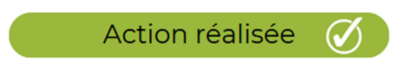 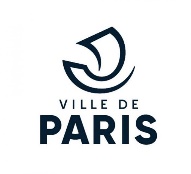 Pilotes d’action : Sasha Riffard, Marie Mallet et Soraya Ouferoukh (Ville de Paris)
CE QUI A ÉTÉ FAIT
RAPPEL DES OBJECTIFS
La nuit de la solidarité estivale se tiendra le 27 juin sur 3 arrondissements :  8e, le 12e et 20e. 

Cette expérimentation estivale vise à : 
Mieux connaitre les profils des personnes en situation de rue en dehors de l’hiver
Mieux saisir les conditions de vie des personnes rencontrées. Elle permettra d’évaluer si le nombre de personnes à la rue et les types de public évoluent entre l’hiver et l’été.
Faire émerger les besoins spécifiques lié à l’été. 

Les informations recueillies permettront d’ajuster les dispositifs et politiques publiques dédiées à la cause.
Expérimenter une Nuit de la Solidarité estivale à l’échelle de secteurs ou d’arrondissements du territoire parisien, dont la pertinence sera déterminée par le Conseil scientifique en lien avec l’APUR. Les éléments méthodologiques seront aussi adaptés pour tenir compte de la spécificité de la période et de l’échelle choisie. La réalisation de l’opération à la période estivale viendra compléter la connaissance du public et permettrait la déconstruction de représentations associant difficultés à vivre à la rue avec la période hivernale. L’édition hivernale, dont l’organisation et la méthodologie sont désormais solides serait maintenue chaque année tandis que l’expérimentation estivale viendrait utilement la compléter
LES PERSPECTIVES
500 bénévoles et professionnels sont attendus dans le cadre de la nuit de la solidarité estivale du 27 juin. 

Les documents remis aux personnes rencontrées seront adaptés à la période estivale.
19
Avancement
ACTION 18 / Renforcer la coordination de l’observation du sans-domicilisme   à Paris
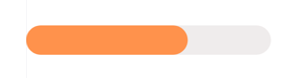 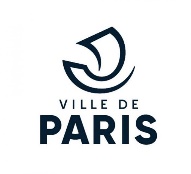 Pilotes d’action : Ben Rickey et Marie Mallet (Ville de Paris)
CE QUI A ÉTÉ FAIT
RAPPEL DES OBJECTIFS
Produire une analyse globale annuelle sur les situations des personnes sans domicile à Paris (sans-abris, hébergées, hébergées chez des tiers) s’appuyant sur les données existantes

Cadrer et lancer des enquêtes qualitatives permettant de mieux comprendre les parcours, expériences, besoins et souhaits des personnes sans domicile et sans abri

Organiser une rencontre annuelle afin de partager les enseignements des principaux travaux d’observation de sans-domicilisme de l’année écoulée.
Le Groupe de travail sur l’observation du sans-domicilisme à Paris (Ville de Paris, Drihl, Samu Social de Paris, l’Apur) s’est réuni trois fois en 2022. 

Un projet de Tableau de bord a été préparé par le Coordinateur Logement d’abord. Sa publication est attendue au mois de juin 2023.

Publication d’une étude relative aux « habitants » du Bois de Vincennes par la Ville de Paris, afin de mieux saisir et appréhender leur quotidien.

Organisation des Rencontres parisiennes du Logement d’abord, sur les questions de l’accès au logement des personnes sans domicile, réunissant plus de 150 personnes, professionnels et personnes concernées, à l’Hôtel de Ville.
LES PERSPECTIVES
Diffusion du Tableau de bord 2021/2022 auprès des acteurs parisiens et production de sa deuxième édition. 

Inscription des questions de la santé mentale dans la NDLS estivale 2023 ;
Réalisation d’une enquête ad hoc auprès d’un nombre restreint de ménages sans-abris chroniques en 2023 et 2024.

Soutenir le GHU Psychiatrie et Neuroscience dans le montage d’une enquête « SAMENTA 2.0 ». 

Une 2ème édition des Rencontres parisiennes du Logement d’abord sera organisée en avril 2024.
20
Engagement 2 : Développer une offre de proximité pour une ville du quart d’heure solidaire
Bilan et perspectives
Année 1
Mai 2023
Objectif 4 : Enrichir l’offre pour répondre aux besoins primaires des personnes
Mai 2023
Avancement
ACTION 19 / Développer les dispositifs d’intermédiation locative
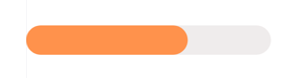 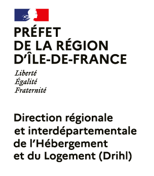 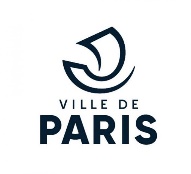 Pilotes d’action : Béatrice Meyer, Ben Rickey et Claire Lamotte (Ville de Paris)                 Marie Ducheny (DRIHL)
CE QUI A ÉTÉ FAIT
RAPPEL DES OBJECTIFS
Captation de 73 logements gérés par les opérateurs Louez Solidaire en 2022, pour un total de 63 logements supplémentaires par rapport à fin 2020. 

La Ville de Paris a poursuivi une animation autour de trois objectifs: 
Favoriser l’accès au dispositif des publics prioritaires (élargissement des critères) 
Favoriser des sorties: 259 sorties vers du logement ou un hébergement 
La prévention des expulsions. En 2022, 37 familles en contentieux sont sorties du dispositif. 

Augmentation du nombre de bénéficiaires de Un Chez-soi d’abord. 16 logements captés ou en cours de captation, sur un objectif de 40 à horizon fin 2023.
Étendre le parc de logements Louez Solidaire (+ 75 dans le cadre de l’appel à manifestation d’intérêt) et davantage articuler ce dispositif avec Solibail.


Poursuivre les mises à disposition de logements du parc social à des associations pour l’accompagnement de publics spécifiques en intermédiation locative (120 logements annuels), notamment dans le cadre du dispositif De la rue au logement
LES PERSPECTIVES
Louez Solidaire : poursuite des efforts de captation pour atteindre 75 logements de plus en gestion d’ici fin 2023

Un Chez-soi d’abord: objectif de mobilisation de 7 logements pour atteindre l’objectif de 40 logements mis à disposition.
23
Avancement
ACTION 20 / Développer l’offre d’hébergement en diffus dans le logement privé ou le logement social en intercalaire
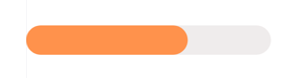 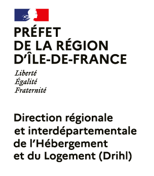 Pilote d’action : Johana Berthau (DRIHL)
CE QUI A ÉTÉ FAIT
RAPPEL DES OBJECTIFS
Dans un contexte où capter des logements demeure difficile à Paris : → Tenir compte des enjeux de recrutement et de développement de nouveaux métiers en matière de prospection et gestion immobilière au sein des structures d’accueil, d’hébergement et d’insertion. → Privilégier les logements privés et vacants, ainsi que les logements sociaux, dans le cadre d’opérations immobilières (en intercalaire). → Organiser une réflexion entre fédérations associatives (FAS, FAPIL) sur la coordination des actions de captation dans le parc privé pour le logement d’insertion (dont Louez Solidaire) et l’hébergement en diffus. → Privilégier les unités de vie individuelles pour répondre au mieux aux besoins des usagers et éviter les cohabitations subies.

Concevoir un nouveau positionnement professionnel et des nouveaux modes d’accompagnement social des résidents : → Orienter les personnes à la rue directement vers les centres d’hébergement en diffus dès que l’évaluation sociale du SIAO le permet → Permettre l’expérimentation du diffus à tous les publics (application du principe d’inconditionnalité de l’accueil) et accepter le droit à l’échec et au recommencement. → Développer des outils à destination des professionnels → Diversifier les compétences des professionnels auprès des résidents. → Mettre à profit les ressources des centres d’hébergement collectifs dans l’accompagnement des personnes hébergées dans le diffus.
La reconstitution de places 2022 s’est effectuée dans un contexte particulièrement tendu avec près de 5 000 fermetures sur l’année. Le travail mené par les associations et les services de l’Etat ont permis d’assurer la reconstitution du parc dans sa totalité. 


Dans ce cadre, un appel à manifestation d’intérêt a été lancé en 2022 et renouvelé en 2023, il est l’occasion de rappeler la nécessité de capter des places en diffus dans le logement privé ou dans le logement social mais uniquement en intercalaire.
LES PERSPECTIVES
Résultat de l’AMI hébergement d’urgence et Bilan 2023.
24
Avancement
ACTION 21 / Poursuivre le développement d’une offre de logements PLAI, PLAI adaptés, et en Pension de Famille
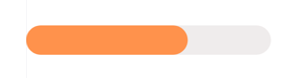 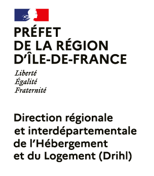 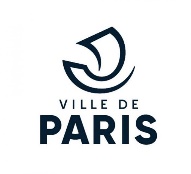 Pilotes d’action : Ben Rickey (Ville de Paris) 	   Baptiste Bertrand (DRIHL)
CE QUI A ÉTÉ FAIT
RAPPEL DES OBJECTIFS
S’agissant de la production nouvelle, dans un premier temps, poursuivre la programmation de logements familiaux PLAI (30 % de la production nouvelle annuelle) dans une logique de rééquilibrage territorial, et de PLAI adaptés. En 2022, la nouvelle convention de délégation des aides à la pierre déclinera une programmation de logements adaptés aux ressources des demandeurs et à l’enjeu de la mixité sociale.

Expérimenter la nouvelle politique des loyers (NPL), possibilité introduite par la loi Égalité Citoyenneté (LEC) pour favoriser la mixité sociale sur l’ensemble du territoire parisien.

Renforcer l’offre en pensions de famille sur le territoire parisien : → Développer une pension de famille par arrondissement parisien au cours de la mandature. → Inscrire le développement de l’offre en pensions de famille dans la nouvelle convention de délégation des aides à la pierre. → Accompagner les pensions de famille dans la prise en charge globale des ménages accueillis selon les principes du Logement d’abord, avec une attention particulière sur la prise en charge des aspects suivants : santé physique et santé mentale, vieillissement des personnes, addictions.
Stratégie Logement 2035, dans laquelle elle s’est engagée à se projeter au-delà des obligations au titre de la loi SRU en visant un objectif de 40% de logement public, dont 30% de logements sociaux 

Pensions de Famille agrées en 2022, représentant 43 logements

Production de logements très sociaux en 2022 ; 
606 logements familiaux en PLAI ont été produit (18,2% de la production)
43 PLAI adaptés
LES PERSPECTIVES
Poursuite de l’objectif de 17 Pensions de Famille financées au cours de la mandature.

Poursuite de la production de logements très sociaux  : objectif de 1000 logements familiaux en PLAI par an

La Ville de Paris a préparé une formation-action Logement d’Abord qui sera lancée en 2023 auprès des pensions de famille
25
Avancement
ACTION 22 / Prévenir les situations d’errance des jeunes en grande vulnérabilité
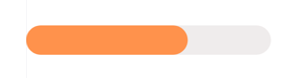 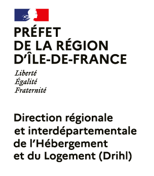 Pilotes d’action : Romain Baumier (DRIHL)	      Djamila Bezzaouya (DRIEETS)
CE QUI A ÉTÉ FAIT
RAPPEL DES OBJECTIFS
Développer l’offre de logements temporaires (ex. Louez Solidaire jeunes) ou durables : diversifier le public des pensions de famille au bénéfice d’un public de jeunes vulnérables, notamment en sortie d’aide sociale à l’enfance avec un accompagnement social renforcé permettant de sécuriser la situation résidentielle et de poursuivre le parcours d’insertion.


Expérimenter la création de dispositifs dédiés aux jeunes, sans ressource familiale, avec des vulnérabilités psychiques mais ne relevant pas des établissements médico-sociaux.


Expérimenter au sein des foyers de jeunes travailleurs (FJT) une prise en charge au titre de l’urgence sociale, avec possibilité de glissement vers des places en logements temporaires afin d’éviter la rupture résidentielle. Ces dispositifs peuvent permettre aux gestionnaires de FJT d’accueillir des jeunes n’ayant pas encore accès au droit commun.


Créer le poste d’une référente dédiée à la question de l’hébergement des étudiants étrangers sans autorisation de travail.
Un Dispositif d’hébergement Jeunes Lycéens, porté par l’Etat et  la Ville, s’adresse à un public de jeunes Majeurs scolarisés avec une non reconnaissance de minorité ou en recours de minorité. 

Plus de 550 places d’hébergement sont dédiées au public des jeunes.

Au sein du parc de l’hébergement parisien, des dispositifs d’hébergement accueillent le public spécifique des jeunes femmes et/ou des jeunes hommes de 18 à 25 ans à la régulation du SIAO75 depuis plusieurs années. Ainsi, le Goupe SOS avec Plurielles et FIT avec Les Univers’elles s’adressent aux jeunes femmes avec plus de 120 places. D'autres structures accueillent un public mixte comme Corot, Urgences Jeunes, France Horizon et l’ANEF, ou plus récemment, un centre d’hébergement d’urgence géré par l’Armée du Salut.
LES PERSPECTIVES
26
Avancement
ACTION 23 / Déployer des structures de proximité : bagageries, casiers solidaires, haltes
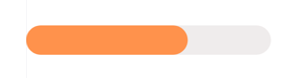 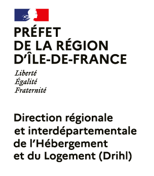 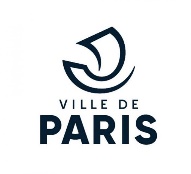 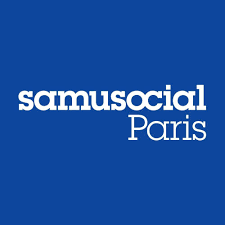 Pilotes d’action : Vincent Hilaire (Ville de Paris)    	        Charlotte Bourgois 		Karine Le Bihan (Samusocial de Paris)
CE QUI A ÉTÉ FAIT
RAPPEL DES OBJECTIFS
Les bagageries : développement de nouveaux projets dont certains ont obtenu des crédits d’investissement au titre du BPP 2021 et 2022. Trois projets sont avancés dans les 6è, 17è et 18è arrondissements de Paris. 

Les casiers solidaires : lancement de nouvelles recherches d’emplacements

Les haltes de nuit : Un projet de halte de nuit est actuellement porté par la Mairie du 20ème, dans ses locaux. Des travaux d’aménagement vont être réalisés. Le projet sera porté par Emmäus Solidarité.
Déployer 8 nouvelles bagageries sur le territoire parisien d’ici 2026. 10 bagageries existent aujourd’hui et 2 nouvelles ouvriront prochainement. Le dispositif des casiers solidaires sera également développé de manière complémentaire.


Renforcer les Haltes de nuit sur le territoire parisien et en créant une articulation coordonnée avec les services de proximité.
LES PERSPECTIVES
Le financement des travaux d’installation des 3 bagageries permettra leur ouverture au cours de l’année 2024. En parallèle, 2 autres projets émergent dans les 9 e et 10e arrondissement.

Des travaux vont être menés dans le courant de l’année pour des ouvertures de bagageries au 1er semestre 2024.
27
Avancement
ACTION 24 / Développer et adapter l’offre des restaurants solidaires
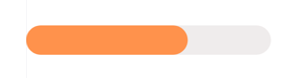 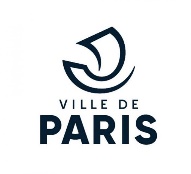 Pilote d’action : Annabelle Malaurie (Ville de Paris)
CE QUI A ÉTÉ FAIT
RAPPEL DES OBJECTIFS
Une enquête d’Action contre la faim est actuellement menée dans les restaurants solidaires et permettra d’affiner le besoin  d’offre à emporter dans les restaurants solidaires (restitution en septembre 2023). 

Deux projets s’inscrivent dans le plan stratégique des centres d’hébergement : 
Pérennisation de l’expérimentation d’une restauration sociale au CH Pauline Roland le midi du lundi au vendredi
Projet en cours d’élaboration d’ouverture d’un restaurant solidaire ouvert midi et soir 7j/7 au sein du CHRS Poterne des peupliers. 

La lutte contre le gaspillage alimentaire passe par une limitation du pain à la demande, des portions adaptées à la demande de la personne, l’achat de cellules de refroidissement et la mise en place du tri sélectif.
Étudier la réactivation de l’offre de restauration à emporter proposée durant la crise sanitaire pour répondre aux besoins d’un certain type de publics (familles par exemple).

Expérimenter une offre de restauration le midi accessible aux publics en situation de rue et aux jeunes en mixité avec le public « Émeraude » pour répondre à la problématique de l’offre moins importante le midi.

Poursuivre la lutte contre le gaspillage alimentaire et la mise en œuvre de la politique 0 plastique : solutions de revalorisation des déchets, compostage et projets de retour à la terre, encourager le recours à des contenants durables et limiter l’usage du plastique.
LES PERSPECTIVES
Une évaluation du dispositif de restauration sociale au CH Pauline Roland a été effectuée par l’observatoire social de la DSOL et Action contre la faim en Avril 2023. Une première restitution des résultats devrait aura lieu en juin 2023.
28
Avancement
ACTION 25 / Développer le réseau des épiceries sociales et solidaires et des cuisines partagées pour garantir une meilleure autonomie des ménages dans l’accès à l’alimentation
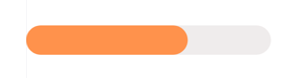 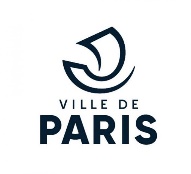 Pilote d’action : Flavia Goiran (Ville de Paris)
CE QUI A ÉTÉ FAIT
RAPPEL DES OBJECTIFS
14 épiceries sociales et solidaires (10 opérateurs) sont subventionnées par la DSOL, dont deux ont ouvert en 2023. Accompagnement de deux projets d’ouverture d’épiceries à Paris Centre et Paris 18ème. Les ateliers culinaires et de sensibilisation reprennent dans la plupart des épiceries après une période d’interruption liée au Covid. 

Depuis janvier 2023, mise en place du dispositif Vif ! Circuits courts alimentaires, qui propose d’approvisionner des structures de l’aide alimentaire parisienne de denrées issues de producteurs bio et locaux. 
Quelques chiffres : 13 dispositifs d’aide alimentaire subventionnés par la Ville, dont 5 épiceries, adhèrent à ce dispositif.

Deux nouveaux projets de cuisines partagées ouvriront en 2023 et une cuisine mobile pourra se déplacer sur de nouveaux sites.
Soutenir le développement de nouvelles épiceries pour assurer un meilleur maillage territorial et encourager le développement d’ateliers culinaires et de sensibilisation au sein des épiceries existantes.

Garantir la qualité des produits dans une démarche durable et responsable au sein des épiceries sociales et solidaires et des cuisines partagées en favorisant un approvisionnement en produits frais et en circuit court.

Développer les cuisines partagées au plus près des hôtels parisiens accueillant des ménages au titre d’un hébergement 115.

Mieux accompagner les ménages précaires et hébergés en hôtel dans l’accès aux épiceries sociales et solidaires et aux cuisines partagées : ateliers de sensibilisation
LES PERSPECTIVES
Poursuite de l’accompagnement à la création de nouvelles épiceries, en particulier sur les territoires non couverts (arrondissements 6 à 11, 16 et 17)

Reprise de l’animation de la coordination des épiceries sociales et solidaires avec la Fédération des acteurs de la solidarité 

Accompagner l’ouverture des nouvelles cuisines partagées
29
Avancement
ACTION 26 / Développer les territoires zéro chômeur de longue durée
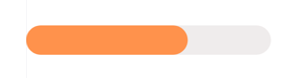 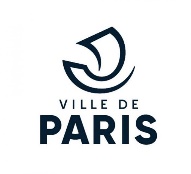 Pilotes d’action : Brigitte Ogée (Ville de Paris)               Martine Yokessa (DRIEETS)
CE QUI A ÉTÉ FAIT
RAPPEL DES OBJECTIFS
Développement de l’expérimentation Territoires zéro chômeur de longue durée à Paris :

Obtention d’une habilitation pour le démarrage de l’expérimentation dans le 20ème arrondissement de Paris.

Lancement de La Cyclo popote et développement de la conciergerie séniors dans le 13ème arrondissement. 

Lancement des Mardis de l’Emploi dans le 13ème arrondissement. 

Résultats de l’EBE 13 Avenir : 12 embauches en 2022 après 6 mois d’attente, en moyenne, et 18 personnes accompagnées.
Accompagner les territoires zéro chômeur de longue durée dans leur développement : 1 territoire existant dans le 13e arrondissement (13 avenir), un territoire habilité dans le 19e arrondissement (Émile et Rosa)

Soutenir la candidature des nouveaux projets de territoires zéro chômeur en lien avec L’Accélérateur Parisien d’Innovation Locale pour l’Emploi (La Pile) : trois projets en cours dans les 17e, 18e et 20e arrondissements. Le territoire du 18e a déposé sa candidature le 1er avril 2022.

Développer les liens avec les projets émergents en petite couronne : Est Ensemble Grand Paris, Asnières-sur-Seine, Courbevoie, Fontenay-sous-Bois.
LES PERSPECTIVES
Démarrage à venir de l’expérimentation dans la zone cible de Fougères-Le-Vau par La Compagnie du 20è. 








De nouvelles activités projetées par Emile et Rosa dans le 19è arrondissement (retouches, cyclo-logistique, etc).
30
Objectif 5 : Donner toute leur place à la culture, aux sports, aux loisirs et ainsi favoriser la participation des personnes accompagnées à la vie de la cité
Mai 2023
Avancement
ACTION 27 / Réaliser une cartographie des acteurs impliqués pour l’accès à la culture
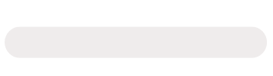 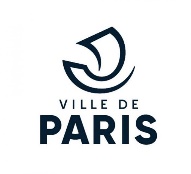 Pilote d’action : Isabelle Devaux (Ville de Paris)
CE QUI A ÉTÉ FAIT
RAPPEL DES OBJECTIFS
Recensement des outils existants 

Réflexion en cours sur l’outil de cartographie des initiatives parisiennes en faveur de l’accès à la culture pour les personnes en situation de précarité
Recenser les outils existants et réaliser une cartographie fine de toutes les initiatives à Paris en faveur de l’accès à la culture pour les personnes en situation de précarité.

Transmettre cet outil cartographique à tous les partenaires institutionnels et associatifs qui pourraient bénéficier d’une meilleure visibilité sur le sujet et développer les partenariats entre associations et acteurs culturels de proximité.

Réaliser des mises à jour régulières de la cartographie pour ajouter les initiatives créées et supprimer celles qui ont disparu, en lien avec les outils existants (par exemple l’entrée « Activités » du Soliguide).
LES PERSPECTIVES
Objectif de publication d’une première cartographie d’ici la fin de l’année 2023, identifiant la localisation des lieux de culture et des structures sociales

L’année 2023/2024 permettra d’étoffer la cartographie et de mieux qualifier les opportunités culturelles pour les personnes en situation d’exclusion
32
Avancement
ACTION 29 / Réviser les modalités d’accueil du public dans les lieux de culture pour les rendre plus accessibles au publics précaires et en situation d’exclusion sociale
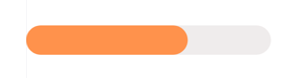 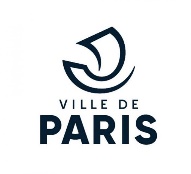 Pilote d’action : Isabelle Devaux (Ville de Paris)
CE QUI A ÉTÉ FAIT
RAPPEL DES OBJECTIFS
Envoi d’une lettre d’informations culturelles recensant des opportunités culturelles gratuites ou à bas coût 

Soutien de la DAC de 46 projets artistiques et culturels œuvrant à l’égale participation à la vie artistique et culturelle pour les personnes en situation de vulnérabilité et/ou empêchés.

Livrets d’apprentissage du français

Art & Food : Depuis l’hiver 2021, la Chorba et la fondation Armée du Salut offrent des petits déjeuners en place assise dans des lieux culturels parisiens (Gaité lyrique, Centre Pompidou, médiathèque de la Canopée). Le dispositif reçu le soutien de la Ville de Paris pour continuer au-delà de la période hivernale : il bénéficie maintenant d’un budget annuel sanctuarisé.  8494 petits déjeuners servis et 65 activités culturelles proposées durant la trêve hivernale 2022/2023.
Renforcer l’accueil spécialisé avec des créneaux dédiés à la médiation culturelle. 

Garantir l’accessibilité financière des lieux culturels: 
Recensement de l’existant
Communication sur l’existant auprès des publics accueillis dans les structures de veille sociale
Développement de l’offre sur les segments manquants 

Développer des actions à vocation sociale dans les lieux culturels

Rendre l’offre culturelle et sportive plus lisible en l’insérant dans le guide de la solidarité. Renforcer le partenariat avec les acteurs ressources de proximité comme les centres sociaux et EVS bénéficiant de médiateurs culturels, ou encore le réseau des bibliothèques.

Préparer les visites de lieux culturels en amont avec les médiateurs culturels au sein des associations, EVS, centres sociaux.
LES PERSPECTIVES
Compléments d’informations à venir.
33
Avancement
ACTION 30 / Organiser des actions culturelles dans les lieux sociaux
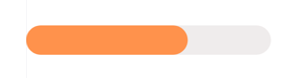 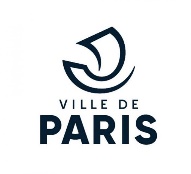 Pilote d’action : Isabelle Devaux (Ville de Paris)
CE QUI A ÉTÉ FAIT
RAPPEL DES OBJECTIFS
Jumeler les structures d’hébergement avec les établissements culturels de quartier pour assurer des partenariats stables et durables.

Dans une démarche d’ouverture, valoriser les productions culturelles associatives à l’extérieur et notamment dans les lieux culturels, comme les expositions d’œuvres réalisées par des personnes accompagnées.

Développer des événements culturels dans les lieux sociaux dans le cadre de la Nuit Blanche.

Inciter les structures d’hébergement à développer des actions culturelles, notamment par une reconnaissance des financeurs des structures.

Poursuivre et capitaliser sur les activités mises en place pendant la période Covid.
Se sont tenues en mars 2023 les 6ème Rencontres Culture et Solidarité en partenariat entre les bibliothèques du 13è arrondissement, le conservatoire Maurice Ravel et le Pôle Rosa Luxemburg. Ce festival d’évènements culturels a eu lieu dans et hors les murs du pôle, sur le thème cette année des « monuments de Paris ». 12 évènements proposés cette année. 

Représentation de théâtre des résident·e·s du pôle Rosa Luxemburg au CMA du 13ème arrondissement, accompagnés en musique par les élèves du Conservatoire. 

Nuit Blanche : les amarres, centre paris anim’, autre?  Cf. programme Nuit Blanche
LES PERSPECTIVES
Compléments d’informations à venir.
34
Objectif 6 : Garantir un accompagnement adapté au bassin de vie des personnes
Mai 2023
Avancement
ACTION 34 / Développer la Nuit de la Solidarité (NDLS) à l’échelle métropolitaine
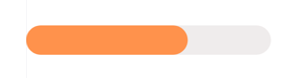 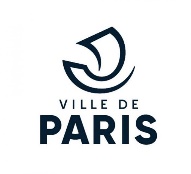 Pilotes d’action : Sasha Riffard et Marie Mallet (Ville de Paris)
CE QUI A ÉTÉ FAIT
RAPPEL DES OBJECTIFS
Appuyer le développement de la Nuit de la Solidarité à l’échelle métropolitaine, pour amener à une prise de conscience des besoins com-muns et des enjeux partagés, des mouvements des populations entre les territoires en fonction des publics et des besoins, et pour réfléchir à l’échelle métropolitaine aux actions à mettre en place
27 communes ont participé à l'édition 2023 de la Nuit de la solidarité. Selon les communes : 
Des partenariats locaux (17 parkings, bailleurs sociaux pour les halls, cages d’escalier….)
Des secteurs spécifiques: campements, forêts, parcs et jardins 
32 stations de métro et RER 

Les résultats : 618 personnes sans solution d’hébergement rencontrées dont 266 personnes rencontrées en groupe : 35 femmes, 331 hommes, 251 personnes dont le genre est indéterminé, 319 personnes seules, 266 personnes constituées en groupe de 5 personnes ou plus et 33 personnes en couples ou familles.

Evènement de restitution commun des résultats organisé en février 2023.
Développement de l’action à l’échelle métropolitaine
 
Expérimentation de la Nuit de la Solidarité estivale
LES PERSPECTIVES
36
Avancement
ACTION 36 / Intégrer la dimension métropolitaine dans les actions menées en matière de domiciliation administrative
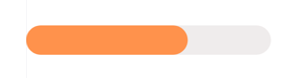 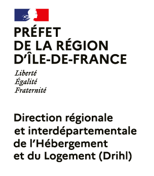 Pilote d’action :  Johana Berthau (DRIHL)
CE QUI A ÉTÉ FAIT
RAPPEL DES OBJECTIFS
Une concertation avec l’ensemble des partenaires a été organisée et le schéma a été validé en janvier 2023.

Au premier semestre 2022, les axes stratégiques du nouveau schéma départemental de la domiciliation ont été validés collégialement :
axe 1 : mieux répondre à l’augmentation croissante de la demande de domiciliation ;
axe 2 : améliorer la qualité du service rendu aux personnes domiciliées ;
axe 3 : faciliter l’effectivité de l’accès au droit des personnes domiciliées.

Une concertation avec l’ensemble des partenaires a été organisée et le schéma a été validé en janvier 2023.

L’enjeu régional est pris en compte dans l’axe stratégique n°1 avec l'objectif suivant : « favoriser l’émergence d’une vision régionale partagée par l’ensemble des départements franciliens des enjeux de la domiciliation pour répondre au mieux aux besoins des personnes et favoriser le rééquilibrage de l’offre ». La DRIHL siège organisera une instance de concertation régionale relative à la domiciliation francilienne en 2023.
Élaborer un nouveau schéma départemental de la domiciliation

Des actions concrètes seront définies afin de répondre aux enjeux suivants :
→ Établir un état des lieux des besoins pour adapter l’offre à la demande de domiciliation
→ Améliorer la qualité du service rendu aux personnes domiciliées
→ Faciliter l’effectivité de l’accès aux droits des personnes domiciliées



Afin de permettre une réflexion du schéma sur un niveau territorial plus adapté, la DRIHL siège assistera aux échanges.
LES PERSPECTIVES
La DRIHL siège organisera une instance de concertation régionale relative à la domiciliation francilienne. Une première réunion aura lieu en 2023, puis se tiendra de façon annuelle.
37
Engagement 3 : Assurer l'accès effectif aux droits et aux dispositifs d'aide
Bilan et perspectives
Année 1
Mai 2023
Objectif 7 : Garantir un accueil social inconditionnel et de qualité
Mai 2023
Avancement
ACTION 37 / Mieux vivre à l’hôtel pour lutter contre l’insécurité alimentaire, les difficultés d’accès aux soins et permettre l’accès aux loisirs et au soutien scolaire
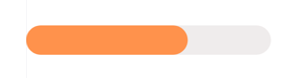 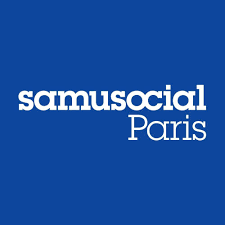 Pilote d’action :  Samy Rasli (Samusocial de Paris)
CE QUI A ÉTÉ FAIT
RAPPEL DES OBJECTIFS
Accès aux activités socio-culturelles : des stages artistiques (CENTQUATRE-PARIS dans 9 hôtels pour les enfants âgés de 4 à 12 ans) ; un partenariat pour la découverte du spectacle vivant à l’Etoile du Nord ; organisation des « Rues aux Enfants » par Môme Sweet Môme ; lancement du partenariat entre les Ateliers Amasco et le Samusocial de Paris ; organisation d’ateliers socio-linguistiques par l’association Langue & Culture. 

Accès à l’aide alimentaire : accompagnement des structures participant au développement des tiers-lieux alimentaires. Publication d’un « Cahier des bonnes pratiques ». 

Organisation de séjours avec les Scouts et Guides de France pour des adolescents hébergés dans les hôtels sociaux. 

Parrainages d’enfants hébergés à l’hôtel
Renforcer le déploiement du « mieux vivre à l’hôtel ». Cette action concerne aujourd’hui 97 hôtels, soit 17 % du parc hôtelier, et 3 256 bénéficiaires.





Travailler ce déploiement avec les services sociaux de proximité
LES PERSPECTIVES
Développement du volet « droit des usagers et participation » (instances de consultation, élaboration d’un plaidoyer propre à l’hôtellerie sociale…)

Développement de l’amélioration du bâti des hôtels
40
Avancement
ACTION 39 / Renforcer l’accueil des personnes accompagnées d’animaux domestiques
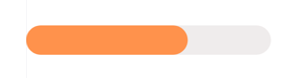 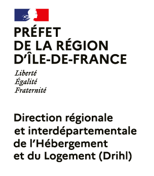 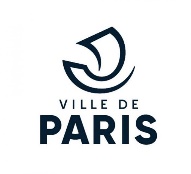 Pilotes d’action : Sasha Riffard, Françoise Farfara et Damien Bizet (Ville de Paris)               Nicolas Bouquet (DRIHL)
CE QUI A ÉTÉ FAIT
RAPPEL DES OBJECTIFS
Inciter à l’accueil des animaux domestiques au sein des structures AHI de la Ville de Paris via des ateliers de sensibilisation et l’acquisition de cages notamment sur le Plan d’urgence hivernal ou pour les dispositifs d’accueil de jour.

Orienter les propriétaires d’animaux vers des dispositifs dédiés :

Conclure des partenariats au niveau des dispositifs de la Ville avec des supermarchés ou avec des enseignes pour animaux (aide alimentaire, service vétérinaire solidaire)
Renforcer la consultation des étudiants de l’École vétérinaire à destination des personnes précaires en passant d’un jeudi sur deux à une consultation hebdomadaire, qu’il faut déployer dans d’autres structures d’accueil de jour.
Les centres d’hébergement du pôle Joséphine Baker ont travaillé sur la refonte de leur règlement intérieur en 2019 et ce afin d’être au plus proche du droit commun comme préconisé par la politique du Logement d’abord. 

Les ESI de la ville de paris accueillent les personnes avec des chiens. 4 usagers avec des chiens sur les 200 passages jours fréquentent les 2 ESI de la ville de Paris. Les 2 ESI de la ville de paris ont mobilisé des ressources financières pour acquérir des cages.
LES PERSPECTIVES
Des réflexions à mener sur la question de l’accueil des animaux en centres d’hébergement. 

Acquisition de 2 cages par les ESI de la Ville pour accueillir des animaux dignement.
41
Avancement
ACTION 40 / Favoriser l’accès des personnes en situation de précarité alimentaire à une alimentation durable
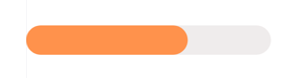 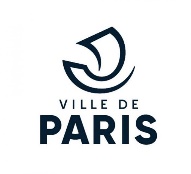 Pilotes d’action : Flavia Goiran et Annabelle Malaurie (Ville de Paris)
CE QUI A ÉTÉ FAIT
RAPPEL DES OBJECTIFS
Lancement de l’action Fruits et Légumes portée par la Fondation de l’Armée du Salut, auprès d’une dizaine d’associations d’aide alimentaire (une quinzaine de dispositifs) dont les cuisines partagées. 
-> 11 structures concernées et 96,3 tonnes de denrées redistribuées en 2022. Plus de 2900 bénéficiaires par semaine. 

Lancement d’une action portée par Vif Circuits Courts (Croix-Rouge insertion) pour l’approvisionnement des épiceries sociales et solidaires et des associations d’aide alimentaire en produits biologiques. 
-> 13 structures concernées et 20 tonnes de denrées entre décembre 2022 et avril 2023. Plus de 6000 bénéficiaires par semaine. 

14 marchés découverts ont un dispositif de collecte et de redistribution sur place., dans le cadre d’une délégation de service public (2020-2026)

3 marchés découverts ont un dispositif de collecte et de redistribution à une cantine solidaire.
Maintenir et renforcer le soutien aux associations qui s’approvisionnent auprès de groupements d’agriculteurs ou d’intermédiaires en aliments durables, et qui organisent la logistique et la distribution auprès des structures locales d’aide alimentaire. La multiplication de ces plateformes alimentaires de proximité a pour objectif le maillage territorial de Paris

Dans le double objectif de lutter contre le gaspillage et de faciliter l’accès à des produits frais à des personnes en situation de précarité alimentaire, soutenir les actions de récupération des invendus de certains marchés parisiens, portées par des associations et des structures de l’ESS, et de redistribution à destination des personnes en situation de précarité alimentaire. Ces projets comprennent également des actions de sensibilisation et de formation auprès des Parisiennes et Parisiens et des commerçants aux problématiques liées au gaspillage alimentaire et aux biodéchets. Elles peuvent être étendues à l’ensemble des marchés parisiens. De plus, la récupération et la redistribution d’invendus seraient intéressantes à mettre en place avec la grande distribution.
LES PERSPECTIVES
La Fondation de l’Armée du Salut poursuit en 2023 ce projet avec une volonté de compléter et de diversifier les denrées distribuées et candidate à l’appel à projet Mieux manger pour tous dans l’optique de renforcer économiquement le projet et de le pérenniser.
42
Avancement
ACTION 41 / Conforter l’accueil et l’accompagnement des personnes LGBTQI+ dans les structures AHI
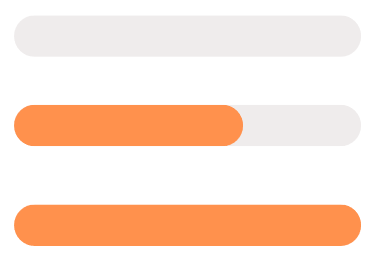 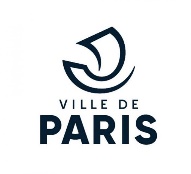 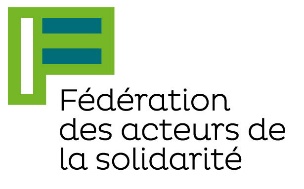 Pilotes d’action : Jo Sauvaire (FAS)                              Marie Lafont (Ville de Paris)
RAPPEL DES OBJECTIFS
CE QUI A ÉTÉ FAIT
Informations à venir.
Sensibiliser et former l’ensemble des professionnels intervenants en structures AHI aux discriminations liées au genre et à l’orientation sexuelle et à la prise en charge des personnes afin d’améliorer l’accueil des personnes LGBTQI+. 

Favoriser la dissémination, la diffusion et l’appropriation du guide de la Fédération des acteurs de la solidarité (« Accueillir et accompagner les personnes LGBTIQ+ dans l’hébergement ») par des modules de sessions de formation dédiées en binôme avec le Défenseur des droits et les associations communautaires.

Adapter les guides du type Watizat, Soliguide ou PEP’S pour guider et orienter les personnes LGBT en situation de précarité (inclure les dispositifs spécialisés)

Encourager via l’évaluation interne et externe de chaque structure AHI, l’accueil des personnes LGBTQI+ en y inscrivant des indicateurs dans ces exercices des indicateurs de suivi.
LES PERSPECTIVES
Informations à venir.
43
Avancement
ACTION 42 / Renforcer les dispositifs d’aide pour les femmes à la rue
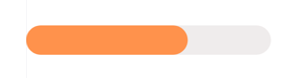 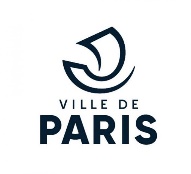 Pilotes d’action : Céline Calvez et Arthur Le Nena (Ville de Paris)
RAPPEL DES OBJECTIFS
CE QUI A ÉTÉ FAIT
Certains ESI accueillant un public généraliste ont ouvert des salles réservées aux femmes ou des plages horaires spécifiques où l’accès est réservé aux femmes. Ex : ESI La Mie de Pain et ESI Agora. 

Des associations distribuent des kits d’hygiène et/ou des protections périodiques dans des structures AHI. Ex : Citizen Care, Règles élémentaires ou Marguerite & cie.

La Fabrique de la Solidarité a également collecté et redistribué des dons à des associations du secteur AHI. 

Quelques chiffres de Règles Elémentaires : 60 associations partenaires ont bénéficié de 672 958 produits soit 33 648 cycles couverts. 

Le Bus de la Solidarité du Barreau de Paris : 7 000 consultations juridiques dont 2 000 dédiées au droit des étrangers. Lancement en 2022 des permanences du Bus en format « maraude de nuit » à destination des femmes en situation de prostitution au Bois de Vincennes, et depuis 2023 au Bois de Boulogne.
Créer des créneaux ou espaces exclusivement dédiés aux femmes au sein des bains douches parisiens et des accueils de jour.




Distribuer des kits d’hygiène intime dans les structures AHI afin de lutter contre la précarité menstruelle.



Expérimenter l’ouverture de 6 à 10 places réservées aux femmes au sein du plan d’urgence hivernal parisien à partir de 2023.
LES PERSPECTIVES
Poursuite de la coordination des dispositifs de veille sociale à destination des femmes isolées, initiée en mars 2023. 

Ouverture d’un nouvel accueil de jour pour femmes isolées en septembre 2023 : « L’Oasis » géré par le Samu social.

Ouverture d’un étage réservé aux femmes dans un bain-douche parisien. 

La Direction des Solidarités réactive la convention de partenariats entre Règles élémentaires et les structures du CASVP. Projet de convention sur le même modèle avec les EPI.
44
Objectif 8 : Aller vers et emmener vers
Mai 2023
Avancement
ACTION 44 / Soutenir les équipes mobiles d'évaluation et d'orientation sanitaire
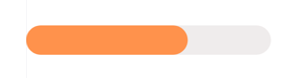 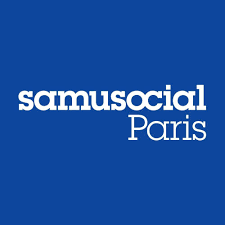 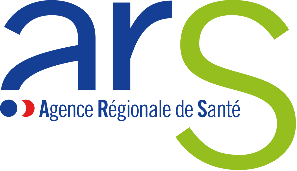 Pilotes d’action : Cindy Letessier (Samusocial de Paris)               Corinne Chouraqui (ARS)
CE QUI A ÉTÉ FAIT
RAPPEL DES OBJECTIFS
Promouvoir les différents modes d’orientation du public en situation de rue :  maraudes, signalements, permanences dans les structures d’urgence sociale 

Favoriser l’inscription ou la réinscription dans un parcours de soins via la création d’un lien de confiance, afin d’amener vers l’accès en droit commun : prise en soin, accompagnement en PASS, en ESI ou en centre de santé, aide à la prise de rendez-vous. 

Assurer une continuité de soin : s’inscrire dans un travail de réseau qui permet une meilleure prise en charge sanitaire dans les lieux dédiés → Travailler avec la personne sur son inscription dans un parcours de soin → S’appuyer sur une connaissance du public qui permet de s’adosser sur l’histoire de la prise en charge pour avancer sur des modes de prise en soin encore non abordés. 

Sensibiliser les acteurs de terrain à la santé (somatique et mentale) : → Créer des formations sur la prise en charge de la santé mentale pour un public précaire. 

Réaliser des maraudes conjointes avec les équipes de travailleurs sociaux des Maraudes d’intervention sociale (MIS) pour renforcer le lien entre le social et le sanitaire.)
L’action EMEOS dispense une évaluation médico-sociale des personnes visant à définir un plan d’accompagnement vers le soin en cohérence avec les pathologies et le projet de vie de la personne. 

Afin de mener à bien leurs missions, les professionnels d’EMEOS interviennent selon les modalités suivantes : maraudes conjointes MIS et Recueil social RATP,  sur signalements, veilles et accompagnements,  permanences en accueil de jour et en espace solidarité insertion

L’intervention en équipe mobile, de jour notamment, permet de faciliter les liaisons ensuite avec les travailleurs sociaux, puis de rechercher (tant que faire se peut) un accompagnement des personnes vers un accès régulier et de droit commun aux acteurs de santé. 

Quelques chiffres : 1 303 interventions, 471 évaluations sanitaires
LES PERSPECTIVES
Renforcer la coordination avec les services sociaux et les acteurs de médecine de ville et centres de santé associés au projet.
46
Avancement
ACTION 45 / Mener des actions d’aller vers dans les structures d’accueil et d’hébergement pour faciliter l’insertion professionnelle
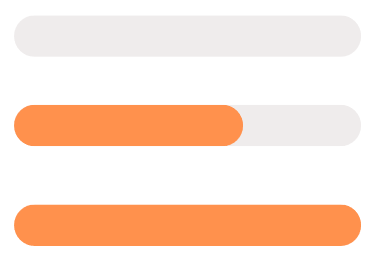 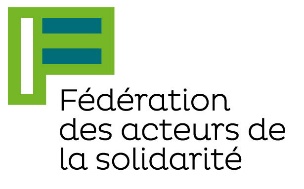 Pilote d’action :  Steven Marchand (FAS)
CE QUI A ÉTÉ FAIT
RAPPEL DES OBJECTIFS
Mise en place d’une dynamique partenariale associant des acteurs de l’emploi et le secteur de l’hébergement autour des objectifs de la fiche action

Validation d’une méthodologie et du phasage des étapes de projet pour le pilotage de la démarche 

Elaboration des premiers outils pour structurer les premières étapes de l’action
Cartographier les structures pertinentes à partir d’un questionnaire sur les besoins des publics cibles et sur l’intérêt pour les structures à participer à une action. Il sera diffusé à l’ensemble des Centres d’hébergements d’urgence (CHU) et pensions de famille à Paris.

Recenser les actions déjà menées (PRIJ, CHRS, Pensions de famille, équipes emploi, etc.)

Mobiliser les publics hébergés par le biais des équipes de travailleurs sociaux pour qu’ils participent à des ateliers animés par les acteurs du Service public de l’emploi (SPE) en tenant compte des spécificités des publics et des attentes des structures.

Organiser des temps d’information et de rencontre entre professionnels afin de se connaître et de faciliter l’acculturation des professionnels de l’emploi, de l’action sociale et de l’urgence et partager des logiques d’intervention.

Renforcer le maillage avec les dispositifs existants de droit commun
LES PERSPECTIVES
Lancement d’un questionnaire auprès des professionnels des structures d’hébergement sur l’opportunité d’engager une démarche à l’échelle d’un territoire local 

Rencontres du groupe de Travail « Insertion professionnelle » pour recenser les dispositifs d’ « aller vers »
47
Avancement
ACTION 47 / Amener les services d’inclusion numérique au plus près des publics précaires
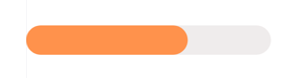 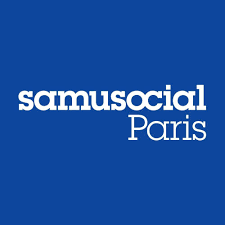 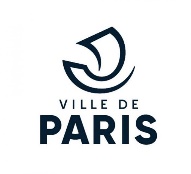 Pilotes d’action : Mike Rackelboom (Ville de Paris)                Karine Le Bihan (Samusocial de Paris)
CE QUI A ÉTÉ FAIT
RAPPEL DES OBJECTIFS
Recenser et communiquer sur les actions d’aller-vers proposant un accompagnement aux démarches administratives en ligne 

Développer les démarches d’aller-vers dans l’espace public et dans les équipements en priorisant les « zones blanches » ou les quartiers ayant peu d’offres d’accompagnement aux démarches administratives en ligne.

Intégrer dans les missions de maraudes la prise en compte des besoins numériques soit en se dotant de moyens propres, soit en développant des partenariats avec des structures d’inclusion numérique.

S’appuyer sur les dispositifs existants d’urgence sociale pour développer l’accompagnement aux démarches administratives en ligne

Mettre en place une équipe d’aidants numériques bénévoles et mobiles pouvant être mobilisés sur les dispositifs ou dans les structures d’urgence sociale 

Développer la pair-aidance ou un système de mentorat entre usagers pour atténuer les craintes vis-à-vis du numérique et développer l’autonomie numérique.

Réaliser une étude comparée à l’échelle métropolitaine des actions d’aller-vers les publics en grande précarité pour l’accompagnement aux démarches administratives en ligne
La nouvelle cartographie des acteurs de l’inclusion numérique sur Paris.fr et les guides recensent les lieux proposant un accompagnement aux démarches administratives en ligne. 

Expérimentation prévue au second semestre 2023 dans 2 ou 3 structures d’hébergement et d’aide alimentaire dans un même arrondissement : proposer 2 ou 3 interventions dans chaque établissement présentant une palette de services, comme par exemple un accompagnement aux démarches administratives (en s’appuyant sur les ressources locales), des ateliers pour monter en compétence et de dépannage informatique, un atelier proposant des équipements informatiques et une connexion à tarif solidaire (opération La Collecte -Emmaüs Connect), le développement d’un espace informatique pour la structure grâce à des dons d’ordinateurs fixes…
LES PERSPECTIVES
En septembre/octobre 2023, seront publiés des documents recensant, par arrondissement, les lieux et les types de démarches administratives pour lesquelles les usagers peuvent être accompagnés.

Second semestre 2023 : expérimentations (3 mois) au sein de structures d’hébergement et d’aide alimentaire – groupe de travail avec les acteurs concernés (définition des modalités de travail – une méthodologie et du rétroplanning – évaluation).
48
Avancement
ACTION 48 / Renforcer les dispositifs d’accompagnement dans certaines zones spécifiques comme les gares et le Forum des Halles
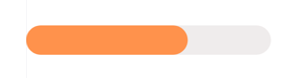 Pilotes d’action : RATP : Grégoire Caffin-Le Dû et Marc Blottière (RATP), Corinne Chouraqui et Maryse Vallery (ARS), Ahmed KHELIFA et Odile GIRARDIERE (SNCF), Pierre-Charles Hardouin, Nathalie Sampieri et Luc Bisset (Ville de Paris)
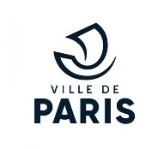 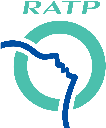 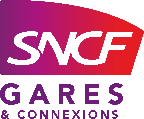 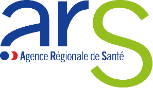 CE QUI A ÉTÉ FAIT
RAPPEL DES OBJECTIFS
Renforcer le repérage et l’accompagnement des personnes précaires situées dans le Forum des Halles. : 
Valoriser la mise en place sur le Forum des Halles, d’un dispositif unique et partagé intégrant matériel et moyen humain pour l’ensemble des acteurs de la voirie des Halles afin d’assurer la sécurité des installations et celle des personnes présentes sur le site 
Mettre en place une maraude spécifique à la voirie souterraine des Halles,
Poursuivre la mobilisation des équipes Maquero sur les secteurs des gares. 

Dans le cadre de la Mesure 27 du Ségur de la Santé, développer les équipes mobiles pluridisciplinaires sur le territoire parisien pour renforcer les politiques d’aller-vers les personnes en situation de précarité.

S’appuyer sur des actions que la SNCF s’engage à poursuivre : organisation du Forum solidarité à l’initiative des directeurs de gare et qui permet de sensibiliser le grand public, organisation du Tour des gares qui réunit l’ensemble des acteurs des gares pour réaliser un bilan et un point d’avancement sur l’efficacité des actions à destination des personnes sans abri, partenariat avec l’association ARIES qui gère un dispositif d’insertion par l’emploi.
Tenue d’un Comité de pilotage « PariSeine » autour d’un dispositif commun de sécurisation / Sureté incluant l’axe social.

Mise en place de réunions de suivi mensuel entre la Ville et « PariSeine »

Développement des maraudes chaque vendredi pour un diagnostic social. 

Mise en place de passages journaliers DPMP-DT dans les issues de secours et soutien de l’UASA sur certaines opérations.

SNCF Gares&Connexions maintient financièrement les dispositifs sociétaux au sein des 7 grandes gares parisiennes pour l’année 2023. 

Une réflexion est en cours afin que Transilien (TN) se saisisse de la politique de la SNCF en matière de prise en charge des personnes en grande exclusion 

Une opération de sensibilisation et de conseil sur l’accès aux droits a eu lieu le 24 mai par SNCF Gares&Connexions. 

Renforcement des tournées des 2 Référents SNCF Sociaux Gares Nord et Sud de Paris qui effectuent quasi-quotidiennement des observations sociales dans les 7 grandes gares parisiennes
LES PERSPECTIVES
Mise en place d’une coordination des acteurs sociaux portée par la Coordination des maraudes 
Projet de la SNCF en 2024 de conventionnement avec une association « prise en charge de l’errance féminine en gare ». 
Participation de la SNCF à la Nuit de la Solidarité Estivale
49
Objectif 9 : Améliorer la lisibilité et l’accessibilité des dispositifs d’accompagnement
Mai 2023
Avancement
ACTION 49 / Adapter l’offre en matière de bains douche sur le territoire parisien et proposer aux usagers un accompagnement social
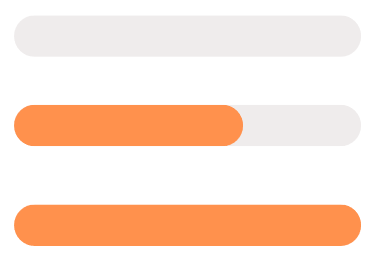 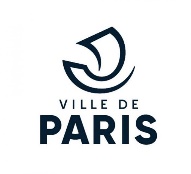 Pilote d’action : Céline Calvez (Ville de Paris)
RAPPEL DES OBJECTIFS
CE QUI A ÉTÉ FAIT
Informations à venir.
Réaliser un état des lieux de l’offre des bains douches proposée sur le territoire parisien. Identifier les besoins et les attentes des usagers et évaluer le coût financier lié à la rénovation et à la réouverture d’anciens bains douches aujourd’hui fermés.

Orienter les usagers des bains douches vers des permanences sociales

Expérimenter des créneaux horaires exclusivement dédiés aux femmes ou étendre les horaires d’ouverture via des partenariats associatifs.

Élargir les « douches mobiles » déployées dans le 10e, le 14e et le 15earrondissement, notamment aux abords d’autres gares (Saint-Lazare, Gare de Lyon, Gare d’Austerlitz)
LES PERSPECTIVES
Informations à venir.
51
Avancement
ACTION 50 / Faciliter l’accès à un « Rendez vous santé » pour les personnes précaires ne disposant pas de droits ouverts à l’Assurance Maladie
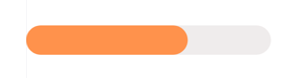 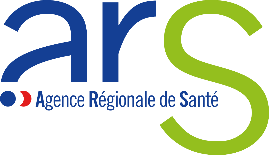 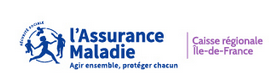 Pilotes d’action : Benjamin Berton (CRAMIF)		Corinne Chouraqui et Maryse Vallery (ARS)
CE QUI A ÉTÉ FAIT
RAPPEL DES OBJECTIFS
Déploiement de l’Espace Partenaires CPAM en janvier 2023 – prise en compte des signalements partenaires sur convention
 
Facilitation des démarches « accès aux droits » (CPAM)

Déploiement de ISSUE (Service Social CRAMIF) pour tous les opérateurs santé/social pour accompagnement « assurés » seulement.

Signature d’une convention CPAM 75 et CPTS du 14ème arrondissement portant sur la PUMA/CSS/AME facilitant l’accès aux soins des personnes précaires et en abandon/rupture/méconnaissance de droits. Validation du dispositif par l’ARS IDF (mais pas modèle Pass de Ville). Originalité : la CPTS peut réceptionner les demandes AME.
Mettre en place de nouvelles filières au regard de l’expérience de l’existant, notamment avec les PASS.

Étalonner le dispositif sur un secteur pilote, avec des acteurs pilotes, avant d’envisager une orientation à large échelle par les travailleurs sociaux. 

Développer, avec les professionnels de santé partenaires, les modalités d’orientation (Doctolib, autre type de plateforme, etc.). 

Mettre en place un partenariat avec les PASS hospitalières

Définir les modalités de suivi du bilan réalisé par un médecin référent dans le cadre du dispositif passerelle. 

Établir une convention type de partenariat entre la CPAM75 et les structures sociales pour l’accès aux ressources mis en place par la CPAM75 (« Espace partenaire »). 

Établir une cartographie intégrant l’adressage dynamique vers les structures répertoriées.
LES PERSPECTIVES
Tirer un bilan pour une possible extension de l’expérimentation en  cours avec la CPTS 14ème arrondissement. 

Initier l’étape 2 sur le territoire quart nord est parisien comme identifié avec la participation du Centre Médical Stalingrad de la CRAMIF et un ou plusieurs centres de santé de la Ville de PARIS.
52
Avancement
ACTION 52 / Rénover la plateforme SIAO - 115
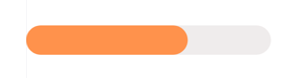 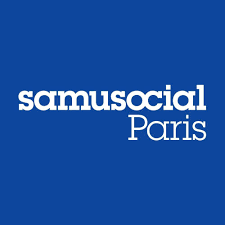 Pilote d’action : Karine Le Bihan (Samusocial de Paris)
CE QUI A ÉTÉ FAIT
RAPPEL DES OBJECTIFS
Mise en place de la nouvelle solution téléphonique Kiamo qui permet d’augmenter la capacité de traitement du plateau téléphonique 

Initiation d’une réflexion pour améliorer la centralisation des signalements au 115. Création d’un poste de coordinatrice de signalements familles. 

Accroissement des envois de SMS aux ménages pour éviter des appels.

Lancement du site usagers, qui permet de diversifier les canaux d’accès au 115. En février 2023 : 3070 visites, 758 visiteurs uniques et 57 demandes de certificats d’hébergement. 

2 concertations ont été menées en 2022 et 2023 avec les usagers pour préfigurer et suivre le déploiement du site, en lien avec les besoins exprimés. Une concertation avec les partenaires a été organisée.
Rénover la plateforme SIAO — 115 autour de 3 axes :
Augmenter la capacité de traitement du canal téléphonique pour favoriser l’écoute sociale
Diminuer le volume d’appel à traiter en limitant les erreurs et en réorientant certaines démarches des usagers vers d’autres canaux.
Diversifier l’accessibilité en ouvrant de nouveaux canaux complémentaires au téléphone comme un site, une application afin de désengorger le 115.

Poursuivre la concertation autour de 3 thématiques en vue de mettre en œuvre de nouvelles actions :
Le site internet et les usagers
Les signalements réalisés par les partenaires
L’articulation entre le 115 et les partenaires
LES PERSPECTIVES
Evolution de la messagerie du 115 : concertation menée avec les usagers du 115 pour définir les besoins d’évolution a été menée au 1er semestre 2022. La messagerie est en cours de création.

Développement de la communication autour du site et travail autour d’une deuxième version du site suite aux concertations

Poursuivre le déploiement de Kiamo, consolider les indicateurs et faire une première évaluation
53
Avancement
ACTION 53 / Renforcer la lisibilité et l’accessibilité de l’offre de services numériques en direction des publics en grande précarité
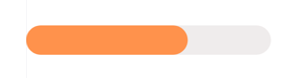 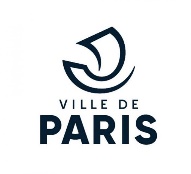 Pilote d’action : Mike Rackelboom (Ville de Paris)
CE QUI A ÉTÉ FAIT
RAPPEL DES OBJECTIFS
Diffuser largement auprès des acteurs du Pacte une nouvelle cartographie des acteurs de l’inclusion numérique accessible sur Paris.fr et, sur cette base, enrichir le Guide Solidarité et publier des guides de l’offre numérique par arrondissement. Développer une cartographie de l’offre d’inclusion numérique à l’échelle métropolitaine afin de mieux orienter les publics précaires.

Créer et diffuser une signalétique commune pour indiquer les lieux où les publics peuvent accéder au Wi-Fi et recharger leur téléphone portable, éditer et diffuser des documents spécifiques mettant en avant les lieux où les publics peuvent utiliser librement du matériel, se connecter à Internet, faire de petites réparations ou opérations de maintenance de leur matériel.

S’appuyer sur les réseaux solidaires pour développer les points de recharge des téléphones portables et de connexion au Wi-Fi.

Renforcer la coopération avec les bailleurs sociaux pour repérer, sensibiliser et orienter les personnes en difficulté avec le numérique.

Coordonner une campagne de porte à porte dans les quartiers prioritaires de la ville et dans les établissements d’hébergement afin de promouvoir les lieux d’apprentissage du numérique et d’accès à l’équipement.

Solliciter les instances représentatives et consultatives des usagers pour mieux identifier les besoins et relayer les informations.
La nouvelle cartographie des acteurs de l’inclusion numérique sur Paris.fr est en ligne depuis avril 2023. Sa mise à jour est prévue cet été. Les guides de l’offre numérique existants seront également remis à jour durant l’été et diffusés en septembre-octobre 2023. Le prochain guide de la solidarité sera enrichi. 

Lancement d’un travail avec Solinum pour utiliser les données du Soliguide afin d’éditer un document sur les services « technologie ». 

290 aidants numériques des associations qui accompagnement les personnes les plus en difficulté formés à l’actualité et à l’offre de service de Pôle Emploi, au travers de 4 webinaires. 

Près de 4600 demandeurs d’emploi, orientés par Pôle Emploi vers les associations inclusion numérique subventionnées.
LES PERSPECTIVES
Eté 2023 : Mise à jour de la cartographie et des guides des acteurs de l’inclusion numérique

Second semestre 2023 : sortie de la cartographie et des guides 2023-2024 / Edition d’un document sur la base des données de Solinum

Second semestre 2023 : 1ere réunion avec la MGP et les bailleurs sociaux
54
Avancement
ACTION 54 / Faciliter le recours aux dispositifs d’aide sociale par la simplification des documents destinés aux usagers et le recours au Facile à lire et à comprendre (FALC)
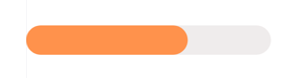 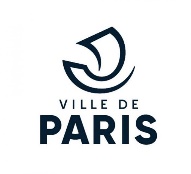 Pilotes d’action : Anne Catroux et Vanessa Morin (Ville de Paris)
CE QUI A ÉTÉ FAIT
RAPPEL DES OBJECTIFS
Simplifier les documents qui s’adressent directement aux usagers sans l’intermédiation d’un travailleur social en recourant : 
A la méthode Facile à lire et à comprendre (FALC) 
Au français simplifié (non-application de l’ensemble des mesures requises par le FALC).



Tester, quelle que soit la méthode choisie, les documents produits auprès de panels de lecteurs. 



Simplifier les formulaires dans leur structuration (regroupement de plusieurs formulaires en un seul pour des prestations proches, modes d’emploi à la constitution d’un dossier, allègement des données à renseigner et du nombre de pièces justificatives à produire, etc.).
Deux lots du marché public sur l’accessibilité de l’information ont été attribués à 3 ESAT pour la transcription en FALC de documents d’information et à l’UNAPEI pour la sensibilisation, la formation et le conseil.

Réalisation en FALC de 4 documents en cours.  

Sensibilisation de 130 agents de la Direction des Solidarités de la Ville de Paris au FALC - Organisation de 11 séances de formation. 

Organisation d’un comité de suivi de l’accessibilité de l’information entre la Sous Direction des Territoires, le service handicap et la mission communication de la DSOL de la Ville de Paris - Nomination d’un référent dans les sous-directions et services.

Lancement d’une enquête auprès des communicants, référents handicap, services des ressources humaines des directions pour connaitre les pratiques des directions en matière d’accessibilité.
LES PERSPECTIVES
Simplification du Guide de la solidarité
Inscription des formations FALC au catalogue de formation DRH 
Lancement d’un chantier de référentiel de l’accessibilité de l’information entre la Direction des Solidarités, la Direction de l’Information et de la Communication et le Secrétariat Général de la Ville de Paris.
55
Avancement
ACTION 55 / Mieux cibler et simplifier les actions en matière de lutte contre  la précarité énergétique
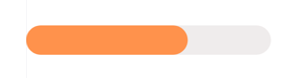 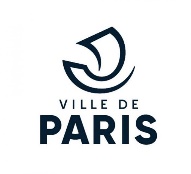 Pilote d’action : Jérémy Drouet
CE QUI A ÉTÉ FAIT
RAPPEL DES OBJECTIFS
Revalorisation des aides curatives à l’énergie (augmentation du montant de l’aide curative à l’énergie et revalorisation des plafonds de ressources des bénéficiaires d’aides du fonds de solidarité pour le logement (FSL)). 

Lancement à l’automne 2022 du service local d’intervention pour la maîtrise de l’énergie (SLIME) réalisation de premiers diagnostics sociotechniques au domicile de ménages identifiés en situation de précarité énergétique

-> 12 ménages contactés à début janvier 2023
Simplifier et harmoniser les critères d’attribution des aides tout en développant l’accompagnement des usagers.




En lien avec le déploiement du Plan Parisien de lutte contre la précarité énergétique, œuvrer au déploiement du service local d’intervention pour la maîtrise de l’énergie (SLIME).
LES PERSPECTIVES
A horizon 2024 : création d’une aide préventive unique issue de la fusion de l’aide du FSL Énergie préventive et de l’aide facultative Paris Énergie Familles.

Prévu par le plan de lutte contre la précarité énergétique : 
-> création de l’observatoire de la précarité énergétique 
-> création d’un fonds social d’aide aux travaux pour la maîtrise de l’énergie : aide aux petits travaux pour les bénéficiaires du SLIME
56
Objectif 10 : Donner à chacun les clés de son autonomie
Mai 2023
Avancement
ACTION 58 / Rénover le Fonds d'Aide aux Jeunes Parisiens
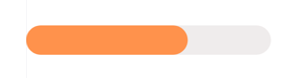 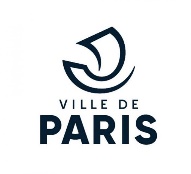 Pilote d’action : Julien Schifres (Ville de Paris)
CE QUI A ÉTÉ FAIT
RAPPEL DES OBJECTIFS
Établir un bilan partagé avec les différents partenaires et les prescripteurs de la refonte du Fonds d’aide aux jeunes parisiens en 2016.

Mener une enquête auprès des prescripteurs sur les besoins des jeunes.

Consulter d’anciens bénéficiaires du Fonds d’aide aux jeunes parisiens pour évaluer l’efficacité de l’aide apportée et lancer une enquête sur l’évolution des besoins et l’émergence de nouvelles problématiques pour le public jeune.

Organiser une réunion des départements d’Île-de-France pour réaliser une étude comparée des différents règlements des Fonds d’aide aux Jeunes et échanger des bonnes pratiques.
Un questionnaire a été adressé aux principaux prescripteurs du FAJP, et la coordinatrice sociale du FAJP s’est entretenue avec une cinquantaine de jeunes. Questionnaires en cours d’exploitation.

Établissement du bilan du dispositif en cours pour connaitre les pratiques des directions en matière d’accessibilité.
LES PERSPECTIVES
Groupe de travail programmé en juin

Présentation du nouveau règlement du FAJP programmé cet automne en vue d’une mise en œuvre au 1er janvier 2024.
58
Avancement
ACTION 59 / Développer l’autonomie numérique des personnes ne maitrisant pas le français
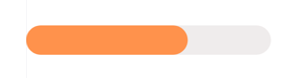 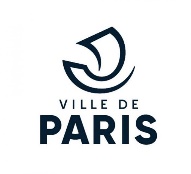 Pilote d’action : Mike Rackelboom (Ville de Paris)
CE QUI A ÉTÉ FAIT
RAPPEL DES OBJECTIFS
Tenue d’une table ronde lors de la signature de la Stratégie Parisienne pour l’inclusion numérique 2 afin de mobiliser plusieurs acteurs nationaux et locaux et de lancer une dynamique entre acteurs.

En 2023, des échanges avec le groupe de travail interdirections sur l’apprentissage du françailieux des organismes et associations mêlant l’apprentissage de français et du numérique.
s, piloté par la DDCT-SEII, ont permis de faire un premier état des
Suite à ces échanges, la responsable du réseau EIFFEL a présenté le dispositif auprès des acteurs de l’inclusion numérique dans plusieurs réseaux territoriaux, afin de favoriser l’interconnaissance, la mise en lien et la coordination locale d’acteurs de l’apprentissage du français et du numérique, co-pilotée par EDL 19 et EPS 19, devrait être lancée en 2023 (sur le modèle de celle du 10e qui existe depuis plusieurs années).
Favoriser l’utilisation des outils informatiques dans les formations linguistiques à destination des personnes allophones et des personnes en situation d’illettrisme ; et inversement intégrer le développement des compétences numériques de base dans les formations linguistiques.

Mobiliser les aidants numériques bénévoles maîtrisant une langue étrangère pour venir en soutien des structures d’apprentissage du français, en s’appuyant sur la Fabrique de la Solidarité. Développer la pair-aidance entre les apprenants en français. 

Adapter les outils existants d’évaluation des compétences numériques aux publics ne maîtrisant pas le français.

S’appuyer sur les réseaux existants pour développer les compétences numériques dans les formations linguistiques 

Réaliser une étude comparée à l’échelle parisienne et métropolitaine auprès des acteurs spécialisés dans l’accueil des migrants, dans le suivi des ressortissants étrangers et dans l’apprentissage du français, sur les projets croisant l’apprentissage du français à l’apprentissage du numérique.
LES PERSPECTIVES
Second semestre 2023 : poursuite des rencontres entre acteurs et finalisation du recensement des formations. 

Second semestre 2023 : poursuite des échanges avec le groupe de travail interdirections sur l’apprentissage du français.
59
Avancement
ACTION 60 / Favoriser l’accès du public jeunes 16-25 ans à l’IAE
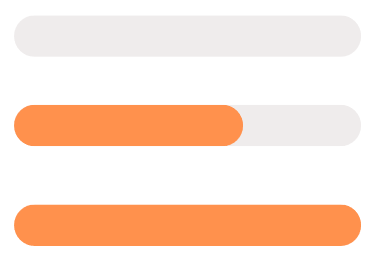 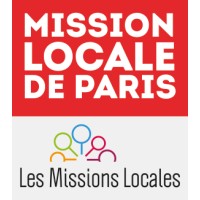 Pilote d’action : Nathalie Hamon (Mission locale)
RAPPEL DES OBJECTIFS
CE QUI A ÉTÉ FAIT
Soutenir l’identification et la préparation des jeunes les plus éloignés de l’emploi, dont le public sous-main de justice et sortant de l’aide sociale à l’enfance (ASE) ou associations mandatées :
Sensibiliser les structures IAE aux jeunes les plus éloignés de l’emploi et créer des opportunités de rencontre entre prescripteurs et structures de l’IAE, organiser des informations collectives de recrutement (forums, actions ciblées, etc.)
Informer et accompagner les prescripteurs :
Webinaire de la plateforme de l’inclusion sur les critères d’éligibilité, l’accompagnement vers les savoir-être requis selon le type de structures de l’IAE, les évolutions de l’IAE.
Réunions afin de développer une interconnaissance
Dispositifs type « premières heures » et chantiers éducatifs pour les jeunes les plus éloignés de l’emploi comme première marche vers l’IAE.
Maintenir et développer des actions collectives spécifiques en direction des jeunes accompagnés :
Par le service pénitentiaire d’insertion et de probation (SPIP) : un conseiller spécialisé du service public de l’emploi (SPE) pourrait co-animer avec le SPIP un atelier afin de présenter les offres d’emploi de l’IAE ou un atelier d’accès au numérique ou de TRE.
Sortants de l’ASE ou associations mandatées : un atelier afin de présenter les offres d’emploi de l’IAE ou un atelier d’accès au numérique ou de TRE.
Informations à venir.
LES PERSPECTIVES
Informations à venir.
60
Avancement
ACTION 62 / Développer les dispositifs d'accompagnement et de sécurisation financière d'entrée en FJT de jeunes en situation de précarité et en voie d'insertion
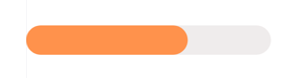 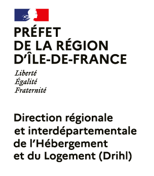 Pilotes d’action : Cécile Jonathan (DRIHL)	            Stessy Marcelin (DRIEETS)
CE QUI A ÉTÉ FAIT
RAPPEL DES OBJECTIFS
Promouvoir et s’appuyer sur plusieurs dispositifs, en partenariat étroit avec les structures qui orientent les publics jeunes : → Inser’Toit : un accompagnement porté par le CLLAJ portant sur l’accès aux droits et au logement, avec une sécurisation financière des 4 premiers mois d’installation → Confiance IdF Jeunes de la RIF : un dispositif mis en place depuis le 1er janvier 2022, d’abord ouvert à Inser’Toit et généralisé en mai à l’ensemble de la région Île-de-France. → Autres dispositifs : le CLLAJ fait une demande de mobilisation de la FAS pour que le jeune bénéfice de la sécurisation 

Porter une attention particulière aux jeunes sortant de l’Aide sociale à l’enfance (ASE). Une réflexion pourra être menée sur l’adaptation des conditions d’éligibilité à l’accompagnement proposé par le CLLAJ pour permettre de sécuriser la fin du parcours à l’ASE, période charnière pour prévenir les ruptures et les périodes d’errance domiciliaire. D’autres sujets feront également l’objet d’une attention particulière : → Substitution du Contrat d’engagement jeunes à la Garantie jeunes qui modifie les modalités de cumul de l’allocation, notamment avec la rémunération des stagiaires de la formation professionnelle → Maintien de la mobilisation du jeune après son entrée en FJT (convention quadripartite jeunes/CLLAJ/MLP/gestionnaires) → Réflexion sur le dépôt de garantie en lien avec l’aide Loca’Pass.
La mise en place de l’action Inser’toit a donné lieu à une convention Etat, Ville, CAF de Paris pour 3 ans de octobre 2021 à septembre 2023 

Objectif atteints pour 2022 : faire accéder à une solution logement 100 jeunes d’ici le 30 septembre 2022
LES PERSPECTIVES
Objectif de 100 jeunes entre le 1er octobre 2022 et le 30 septembre 2023.
61
Avancement
ACTION 63 / Renforcer la prévention des risques auprès des personnes à la rue
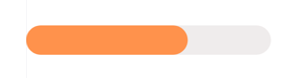 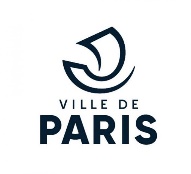 Pilotes d’action : Céline Calvez, Stéphanie Petit, Sasha Riffard et Pierre-Charles Hardouin (Ville de Paris)
CE QUI A ÉTÉ FAIT
RAPPEL DES OBJECTIFS
Renforcer les dispositifs d’information des personnes à la rue sur « les gestes qui sauvent » dans les structures d’accueil.

Dans les périodes de canicule, promouvoir les systèmes d’alerte auprès des personnes à la rue et les maraudes spécifiques qui sont organisées.

Renforcer l’information sur les lieux de rafraîchissement et sur les solutions d’hydratation disponibles sur le territoire parisien auprès des personnes à la rue.

Renforcer auprès des personnes à la rue l’information sur les dispositifs de protection existants (en cas de canicules, de pluies torrentielles ou de crue par exemple) mis en place par la Ville de Paris et la Préfecture de Police
Le Plan canicule de la Ville de Paris existe et répertorie les actions de la DSOL

Distribution de 10 000 gourdes Eau de Paris chaque année aux opérateurs de la veille sociale (maraudes, accueils de jour) par la DSOL

Édition au mois de juin depuis l’été 2022 d’un flyer canicule qui recense les bains-douches, les fontaines et les ESI. Le guide de la solidarité été reprend également ces informations

Extension des horaires des ESI lors du déclenchement du plan canicule par l’Etat

Une opération est menée en juillet par la fabrique de la solidarité en lien avec Entourage, auprès des distributions alimentaires des restos du cœur sur les dispositifs d’aide alimentaire ouverts pendant l’été et une sensibilisation canicule
LES PERSPECTIVES
Des échanges sont à venir sur « les gestes qui sauvent ».
62
Avancement
ACTION 64 / Lever les freins à l’insertion liés à l’accueil du jeune enfant
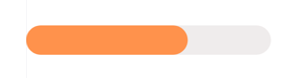 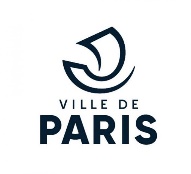 Pilote d’action :  Sophie Bonnelle (Ville de Paris)
RAPPEL DES OBJECTIFS
CE QUI A ÉTÉ FAIT
13 % des familles dont les enfants sont accueillis en crèches bénéficient du tarif plancher calculé sur la base du RSA

Le projet de refonte du Protocole RSA de 2009 a été proposé aux deux élus et validé, mais pas encore proposé aux mairies d’arrondissement. 

Avril 2022 : visioconférence sur les modes d’accueil petite enfance et les aides financières, en direction des professionnels de l’insertion. Une 2ème édition sera organisée en juin 2023.

Décembre 2022 :  Arrivée d’une coordinatrice, référente inclusion sociale au Pôle partenariats et projets au SPAT (DFPE) avec une mission de développement et d’animation de partenariats 

Avril 2023 : rencontre entre les Cheffes de pôle et les responsables des espaces parisiens de solidarités et les espaces parisiens pour l’insertion afin de renforcer la coopération et l’articulation de nos actions 

38 crèches à vocation d’insertion professionnelle (AVIP) labellisées en 2022, 24 enfants accueillis et 21 parents en difficultés orientés vers Pôle Emploi.
Limiter le coût du mode d’accueil pour les personnes en insertion :
Tarification fondée sur les revenus des familles et la composition familiale (barème CNAF) grâce aux tarifs « plancher » permettant l’accès au service des familles aux faibles revenus.
Développement des aides complémentaires pour le reste à charge.

Favoriser l’accueil des jeunes enfants des personnes en insertion :
Rénovation du protocole DFPE/DSOL destiné à faciliter l’accès aux modes d’accueil des personnes en insertion.
Développement des modes d’accueil « à vocation d’insertion professionnelle ».

Faciliter l’information du public en insertion par la coordination des professionnels de la petite enfance et de l’insertion.
LES PERSPECTIVES
Réactivation du travail transversal local entre la DFPE et la DSOL

Présentation du Protocole Insertion rénové aux mairies d’arrondissement.

Meilleure articulation entre les différents dispositifs et évolution du dispositif AVIP
63
Engagement 4 : Garantir un accompagnement sans rupture
Bilan et perspectives
Année 1
Mai 2023
Objectif 11 : Identifier et prévenir précocement les risques d’exclusion
Mai 2023
Avancement
ACTION 65 / Mieux cibler et simplifier les actions en matière de lutte contre la précarité énergétique
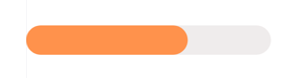 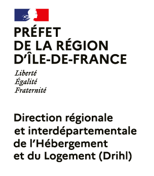 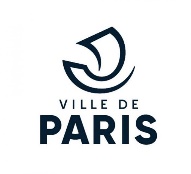 Pilotes d’action : Marion Leloutre et Elodie Gilabert	               Marie Duchény et Valentine Braive (DRIHL)
CE QUI A ÉTÉ FAIT
RAPPEL DES OBJECTIFS
Une campagne de mise à jour des outils de communication et de diffusion auprès des différents partenaires a été lancée courant 2022. 

100 affiches et 8 000 dépliants ont été réimprimés 

4 sessions d’information à destination des travailleurs sociaux des services sociaux de proximité (SSP) et des responsables des espaces parisiens pour l’insertion (EPI) 

Élaboration d’un tableau de bord annuel recensant plus de 50 indicateurs collectés auprès d’une dizaine de partenaires.
Élaborer un plan de communication à destination du grand public, en s’appuyant sur les outils de communication déployés dans le cadre des groupes de travail de la Charte.


Poursuivre les actions de formation et d’information sur les dispositifs et services de prévention des expulsions, à destination des professionnels, y compris lors des parcours d’intégration.


Partager les données d’observation autour des ménages en impayés locatifs et développer l’échange d’informations sur les indicateurs entre acteurs, afin notamment de mesurer les effets de la crise sanitaire.


Expérimenter un lieu rassemblant l’ensemble des services autour de l’habitat (questions juridiques, salubrité, accès au logement social, précarité énergétique, etc.).
LES PERSPECTIVES
Organiser une journée professionnelle autour de la prévention des expulsions 

Relancer les formations autour du dispositif FSL Habitat 

Réalisation d’une session d’information autour des dispositifs de prévention des expulsions à destination des juges.
66
Avancement
ACTION 66 / Mieux identifier et intervenir auprès des ménages du parc privé en situation d’impayés locatifs
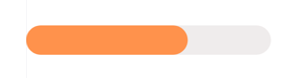 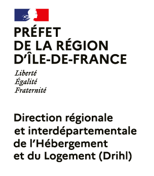 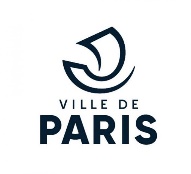 Pilotes d’action : Marion Leloutre et Elodie Gilabert (Ville de Paris)                       Magali Feroul (DRIHL)
CE QUI A ÉTÉ FAIT
RAPPEL DES OBJECTIFS
Trois réunions partenariales avec les bailleurs privés institutionnels (la FNAIM, Foncia, et le cabinet d’administrateur de bien Loiselet & Daigremont) et une réunion avec le bailleurs privés en gestion directe

L’expertise juridique sur l’intervention du FSL malgré un refus du bailleur a été menée. Les documents du FSL Habitat vont évoluer conformément aux conclusions de ce groupe. 

Fin 2022, l’ADIL 75 a mis en place une action d’information des bailleurs privés en gestion directe à l’origine de la signification de commandements de payer complémentaire de l’action déjà menée à destination des locataires.

Première année complète d’expérimentation des équipes mobiles de prévention des expulsions : accompagnement socio-juridique des ménages du parc privé inconnus des services sociaux et menacés d’expulsion
Nouer un partenariat avec les représentants des bailleurs privés afin d’identifier des actions innovantes visant l’aller-vers ce public.


Expertiser juridiquement la faisabilité d’une intervention du Fonds de solidarité pour le logement (FSL) malgré un refus du bailleur.


Développer des outils de communication à destination des bailleurs et locataires du parc privé.


Poursuivre les actions d’aller-vers en direction des ménages du parc privé menacés d’expulsion*


Maintenir une prise en compte renforcée des ménages en situation d’expulsion dans la cotation générale loi ELAN en cours d’élaboration, afin de renforcer le relogement de ces publics.
LES PERSPECTIVES
Les échanges partenariaux viseront à identifier de nouvelles pistes de travail pour toucher les ménages du parc privé, notamment les travaux relatifs à la communication.
* Modification de l’intitulé de la sous-action
67
Avancement
ACTION 68 / Améliorer le fonctionnement de la CCAPEX
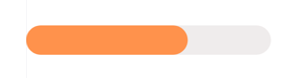 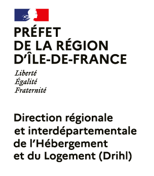 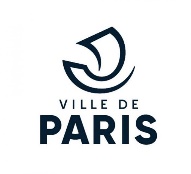 Pilotes d’action : Marion Leloutre et Elodie Gilabert (Ville de Paris)                 Magali Feroul (DRIHL)
CE QUI A ÉTÉ FAIT
RAPPEL DES OBJECTIFS
Afin de renforcer l’efficacité et la visibilité de l’instance de coordination partenariale des acteurs de la prévention des expulsions (CCAPEX), plusieurs groupes de travail se sont tenus en 2023 visant à i) revoir le contenu et les modalités de saisine de l’instance, avec l’appui d’un groupe ressources constitués de professionnels de terrain, ii) identifier des pistes d’amélioration du fonctionnement de l’instance, iii) remobiliser les partenaires autour des préconisations.

Production de différents documents permettant d’améliorer la visibilité de la CCAPEX et ses modalités de saisine : fiche de saisine, brochure d’informations, fiche « réflexes » 

Environ 180 situations ont pu être examinées dans le cadre de l’expérimentation d’une instance locale de prévention des expulsions dans le 14e arrondissement (Mairie d’arrondissement, EPS et Commissariat du 14e).
Faire une étude sur le fonctionnement de l’instance afin d’identifier des pistes d’amélioration à moyens constants.


Expérimenter des instances locales en charge de la prévention des expulsions, dans une démarche de renforcement de la territorialisation.


Remobiliser les partenaires de la CCAPEX.
LES PERSPECTIVES
Organisation d’une journée professionnelle sur la prévention des expulsions

Réflexion autour d’un élargissement de l’expérimentation dans le 12e arrondissement 

Réflexion autour d’un nouveau règlement intérieur de la CCAPEX
68
Avancement
ACTION 69 / Étendre les dispositifs dédiés aux personnes souffrant de troubles psychiques ou en difficulté psycho-sociales en lien avec une problématique logement
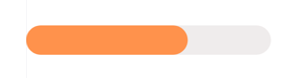 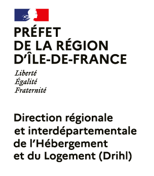 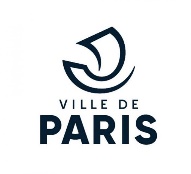 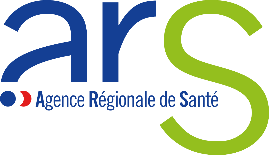 Pilotes d’action : Ben Rickey et Nacer Leshaf (Ville de Paris) 	      Alexandre Janin (DRIHL)	   Corrine Chouraqui et Maryse Vallery (ARS)
CE QUI A ÉTÉ FAIT
RAPPEL DES OBJECTIFS
Fin 2021 : création d’une équipe ELIAHS dans le 18e 

En 2022 : signalements de 43 ménages dans le 18e, dont 36 ont intégré la file active de l’équipe (7 ont refusé). 

Au global (13e, 18e, 19e, 20e) : 370 locataires en file active en 2022

Déploiement d’ELIAHS auprès des locataires du parc privé ayant des problèmes de santé mentale dans le 19e arrondissement.
Étendre le nombre d’arrondissements couverts par le dispositif ELIAHS (Équipe de Liaison Intersectorielle Habitat et Soins) et l’étendre dans le parc privé, dans le cadre d›une expérimentation, en lien avec la candidature de la Ville de Paris à l’AMI Logement d’abord.



Engager une réflexion autour du passage à l’échelle sur tout le territoire parisien d’ELIAHS, en lien avec l’ensemble des financements (ARS, « HLM accompagnés », AMI Logement d’abord).
LES PERSPECTIVES
Création d’une équipe ELIAHS dans le 17e arrondissement 

Recruter un Chargé de mission ELIAHS parc privé
69
Avancement
ACTION 70 / Créer et animer un réseau de partenaires autour des questions de santé et de l'insertion professionnelle
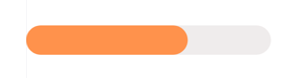 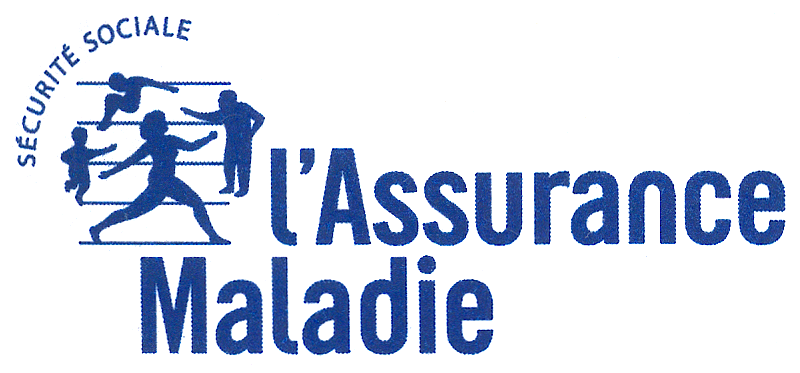 Pilote d’action : Samuel Laurier (CPAM)
CE QUI A ÉTÉ FAIT
RAPPEL DES OBJECTIFS
Créer et piloter un réseau de partenaires impliqués dans la santé, dont les Services de Santé au travail, avec pour objectifs de :

Anticiper les problématiques de santé en pouvant les identifier en amont de l’insertion, lors des formations et pendant le parcours socioprofessionnel, lors de la visite médicale initiale.
Former les conseillers et travailleurs sociaux de l’insertion socioprofessionnelle à l’identification des problématiques de santé.
Développer les dispositifs de prévention de la désinsertion professionnelle, notamment sur les aspects addiction et santé mentale.
Test d’une formation par l’Ecole de Service Social de la CRAMIF « Comment identifier et aborder les questions de santé lors d’un entretien social concernant l’insertion professionnel ». Révision en cours pour pouvoir proposer deux formules. 

Identification des partenaires en santé à mobiliser. Deux groupes distincts: Les détecteurs et les organismes d’accompagnement vers l’accès aux droits ; Les acteurs du soin et les acteurs de la prévention en santé.

Formation de conseillers Pôle Emploi (Accompagnement global, Jeunes et Handicap) sur la saisine de la Mission Accompagnement Santé de la CPAM et des dispositifs 100%Santé, Complémentaire Santé Solidaire et MonPsy
LES PERSPECTIVES
Déploiement de la formation d’identification des problématiques de santé

Création des réseaux et 1ères réunions

Elaboration du guide d’identification

Déploiement accompagné du guide vers les acteurs concernés

Formations aux dispositifs d’accompagnement vers les droits et les soins vers les partenaires et aux outils associés
70
Avancement
ACTION 71 / Développer la démarche de réduction des risques dans le champ de la lutte contre l’exclusion
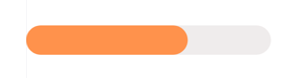 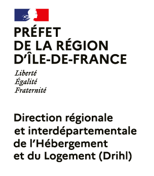 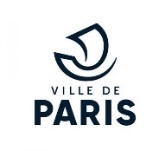 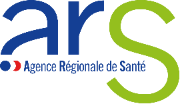 Pilotes d’action : Corinne Chouraqui et Maryse Vallery (ARS), Catherine Duprat (DRIHL), Marie Lafont (Ville de Paris)
CE QUI A ÉTÉ FAIT
RAPPEL DES OBJECTIFS
Déploiement d’une expérimentation de démarche de réduction des risques alcool dans les centres d’hébergement du pôle Rosa Luxembourg, avec la réalisation d’un diagnostic, la formation de l’ensemble des professionnels du centre d’expérimentation, des séances de supervision et des ateliers collectifs auprès des résidents. Bilan positif avec un climat plus apaisé. 

Pour accompagner les usagers en termes de réduction des risques, le pôle Joséphine Baker travaille avec le CSAPA Ménilmontant et avec ESMAR. 

Chiffre clé : 3 CHRS Ville de Paris ont mis en place une démarche de réduction des risques.
Réaliser une Charte de la réduction des risques et des dommages (RDRD) spécifique au secteur accueil, hébergement, insertion (AHI).


Sensibiliser et former les professionnels de la filière AHI aux thématiques de conduites addictives et de la réduction des risques (alcool, tabac, substances psychoactives), notamment par la présence et le recours à des équipes mobiles en addictologie.


Déployer la pair-aidance ou le recrutement de médiateurs de santé pairs dans le secteur de l’AHI en lien avec les problématiques addictives.
LES PERSPECTIVES
Extension de la démarche à d’autres centres du pôles Rosa Luxembourg, inscription de la démarche dans les documents institutionnels du pôle et évaluation périodique de la démarche.
71
Objectif 12 : Renforcer les logiques de parcours pour prévenir les ruptures et faciliter l’insertion
Mai 2023
Avancement
ACTION 73 / Adopter un plan de sortie de trêve chaque année
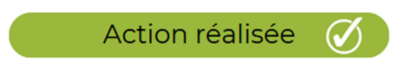 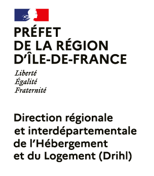 Pilote d’action : Valentine Braive (DRIHL)
CE QUI A ÉTÉ FAIT
RAPPEL DES OBJECTIFS
A l’automne, mise en place d’un plan d’actions autour de 3 axes :

réduire le nombre de dossiers de concours de la force publique (CFP) accumulés à exécuter à l’issue de la trêve hivernale ;
prioriser et échelonner la reprise de l’exécution des CFP en fonction des capacités de relogement et d’hébergement du territoire ;
limiter l’afflux de nouvelles réquisitions de CFP susceptibles d’être octroyées par une politique de prévention plus active.
Décliner et recenser l’ensemble des actions réalisées par les partenaires de la Charte parisienne de prévention des expulsions locatives au sein d’un document annuel, le plan de sortie de trêve.


Organiser des réunions de travail et déterminer des modalités de suivi des actions du plan de sortie de trêve.
LES PERSPECTIVES
Réalisation d’un bilan du plan 2023 et préparation du plan 2024
73
Avancement
ACTION 74 / Faciliter l’accès aux Examens de Prévention Santé (EPS) de la CPAM et aux consultations en Centre de Santé des personnes précaires
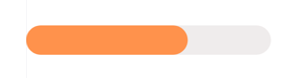 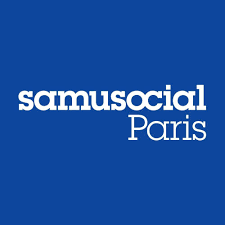 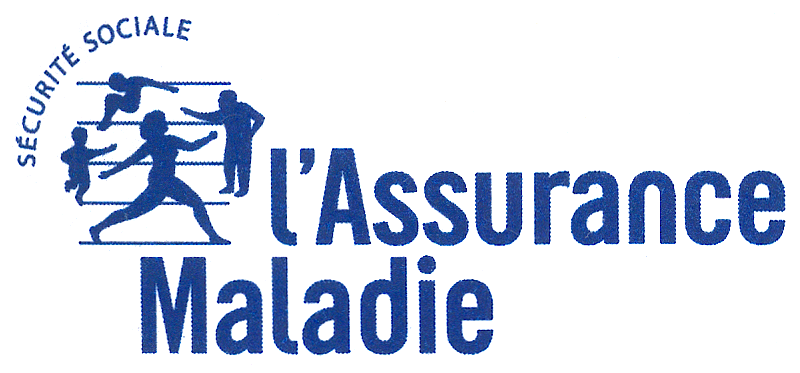 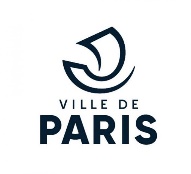 Pilotes d’action : Docteur Fiorentino (CPAM)		Vanessa Benoît (Samusocial de Paris)		Marie-Claire L’hour (Ville de Paris)
CE QUI A ÉTÉ FAIT
RAPPEL DES OBJECTIFS
S’agissant des EPS, présentation d’une procédure opérationnelle par la CPAM de Paris avec mise à disposition du module Doctolib d’inscription aux Bilans de santé de la CPAM. 

Travail sur un point d’expérimentation sur le territoire du 19ème arrondissement avec la CPTS, l’Espace parisien pour l’Insertion et le Centre de Santé Stalingrad/ Antenne de Bilans Maroc. 

Pas de passage à l’acte sur cette action réalisé.
Identifier les filières d’orientation existantes et opérationnelles et confirmer leur efficacité. 

Mettre en place de nouvelles filières au regard de l’expérience de l’existant.

Mettre en place un questionnaire support faisant le lien entre l’usager demandeur et la CPAM 

Étalonner les dispositifs, sur des secteurs pilotes et avec des acteurs pilotes, avant d’envisager une orientation à large échelle par les travailleurs sociaux.

Mettre à disposition des structures sociales un compte Doctolib « partenaire » pour les Examens de prévention santé

Établir une convention type de partenariat entre la CPAM 75 et les structures sociales pour l’accès aux ressources mis en place par la CPAM. 

Étudier les modalités de suivi du bilan réalisé par un médecin référent dans le cadre du dispositif passerelle

Établir une cartographie intégrant l’adressage dynamique vers les structures répertoriées. 

Promouvoir des accès aux soins accompagnés dans des structures de ville en lien avec le Samusocial (Équipe mobile de jour).
LES PERSPECTIVES
Le dispositif a été procéduré tant pour l’accès aux examens de santé de la Cpam que pour l’accès aux consultations de soins au Centre Stalingrad sur le territoire du 19ème. Le dispositif reste à activer dans les faits.
74
Avancement
ACTION 78 / Elaborer la nouvelle grille de cotation des demandes de logement social dans une logique de Logement d'abord et pour fluidifier les dispositifs d'hébergement
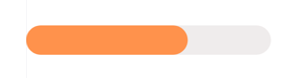 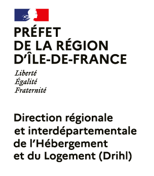 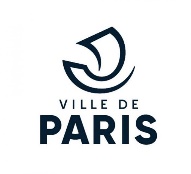 Pilotes d’action : Christelle Verinnes et Anne-Laure Sabatier (Ville de Paris) 	         Gustave Enezian (DRIHL)
CE QUI A ÉTÉ FAIT
RAPPEL DES OBJECTIFS
Concertation des partenaires et travailleurs qui interviennent sur ce sujet
Élaborer la nouvelle grille de cotation des demandes de logement social en maintenant une priorisation effective des publics à la rue, de manière articulée à l’impératif d’assurer une meilleure fluidité des dispositifs d’hébergement.



Organiser des ateliers de travail pour travailler sur l’articulation et la priorisation des critères entre eux et définir les justificatifs nécessaires pour attester de la situation des personnes.
LES PERSPECTIVES
Adoption par les instances territoriales : avis consultatif de la Conférence parisienne du logement et adoption par le conseil de Paris de juillet 2023

Évolution informatique du système de cotation

Communication auprès des demandeurs.
75
Avancement
ACTION 79 / Favoriser l’accès au logement des personnes sortant d’hébergement
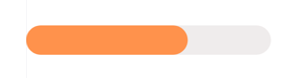 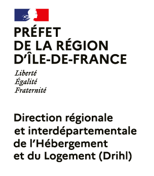 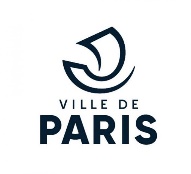 Pilotes d’action : Christelle Verinnes et Anne-Laure Sabatier et Ben Rickey (Ville de Paris) 	           Johana Berthau (DRIHL)
RAPPEL DES OBJECTIFS
CE QUI A ÉTÉ FAIT
L’équipe du BRIL a organisé des formations dédiées à ARPP, et a participé aux formations Logement d’abord qui a bénéficié à 295 professionnels.

Le logiciel ACD 75 est devenu ARPP, avec plusieurs améliorations permettant de mieux identifier les ménages relevant du premier quartile

Captation de 73 logements dans le cadre de Louez Solidaire 

La Ville de Paris a renouvelé son financement Nouvelle Ville Vie Nouvelle continue ; et a engagé, avec l’URHAJ et l’UNAFO, un travail de mobilisation de son contingent en FJT qui se déclinera par la transmission pour désignation de 20% des vacances relevant du contingent de la Ville dès avril 2023

Quelques chiffres: 3 462 ménages du parc social reconnus prioritaires, soit 31,7% des attributions. 884 ménages hébergés sortis vers le logement, soit 8,1% des attributions
Favoriser et faciliter l’accès à tout l’éventail de solutions de logement afin de répondre au mieux aux projets de vie des personnes :
L’accès au parc social parisien
L’accès au parc social francilien 
L’accès à d’autres solutions de logement 
L’intermédiation locative, dont Louez Solidaire, 
Le logement d’insertion
La mobilité

2. Mobiliser trois leviers pour faciliter l’accès à ces solutions de logement :
L’attribution : favoriser l’accès à ces dispositifs par une priorisation accrue des personnes sans domicile, dont les personnes hébergées
La communication : promouvoir tout l’éventail de solutions de logement 
Le développement : étendre les dispositifs, y compris par le renforcement des partenariats
LES PERSPECTIVES
Drihl : Expérimentation AVDL avec Héneo : A titre expérimental sollicitation de prescriptions de diagnostic AVDL par le SIAO75 à compter du 1er septembre prochain pour un total de 20 ménages

Signature d’un protocole avec l’URHAJ et l’UNAFO et de conventions avec tous les gestionnaires de FJT afin de mieux mobiliser les logements du contingent de la Ville .
76
Avancement
ACTION 80 / Mettre en place un Dispositif de la rue au logement
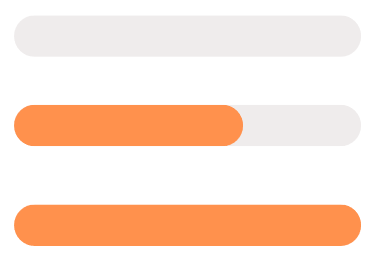 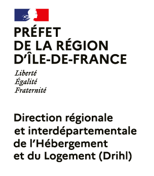 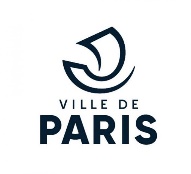 Pilote d’action : Johana Berthau (DRIHL)	    et Ben Rickey (Ville de Paris)
RAPPEL DES OBJECTIFS
CE QUI A ÉTÉ FAIT
Créer un dispositif De la rue au logement qui propose un service intégré permettant :
L’accès au logement, principalement des logements en diffus et en pensions de famille.
Un accompagnement intensif selon le modèle Gestion Intensive de Cas, qui respectera les principes du Logement d’Abord. L’équipe mobilisera également des expertises spécifiques autour de l’addiction, des troubles psychiques et de la coordination thérapeutique pour des pathologies lourdes par :
La mobilisation de professionnels pour des temps de surveillance / études de situation
La création de partenariats ad hoc pour des prises en charge spécifiques.
Des protocoles pour faciliter l’orientation vers des services de droit commun.
Définir le modèle d’intervention de ce dispositif en collaboration avec plusieurs acteurs :
Les acteurs de la veille sociale (maraudes, UASA, ESI, PSA, Samusocial de Paris), les opérateurs d’hébergement, et les services sociaux hospitaliers pour le repérage et l’orientation des personnes
Les acteurs sanitaires (AP-HP, ARS) et médico-sociaux (Œuvre Falret) pour la coordination thérapeutique
Les réservataires, bailleurs sociaux, gestionnaires de Pensions de Famille et Interface pour les solutions de logement.
Mise en œuvre en 2024
LES PERSPECTIVES
Mise en œuvre en 2024
77
Avancement
ACTION 81 / Coordonner les sorties d’hospitalisation des personnes à la rue et documenter les besoins en hébergements médicalisés
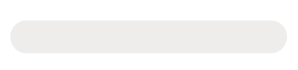 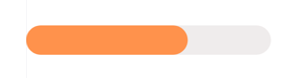 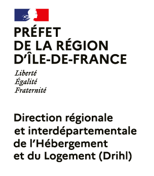 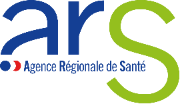 Pilotes d’action : Caroline Bray (DRIHL) 		Corinne Chouraqui et Maryse Valery (ARS)
CE QUI A ÉTÉ FAIT
RAPPEL DES OBJECTIFS
Depuis 2022, un référent SIAO « chargé de mission santé » travaille à l’orientation des personnes sortant d’hospitalisation sans hébergement. 

Un CHU est spécifiquement dédié à l’orientation des personnes sortant d’hospitalisation (Hélianthe géré par le CASP  dans le XX ème : 50 places) depuis 2018
Mener un travail spécifique et multipartenarial sur les sorties d’hospitalisation des personnes à la rue afin d’éviter les sorties sèches.


Documenter les besoins en hébergements médicalisés


Travailler sur la fluidité des parcours entre le secteur sanitaire, le secteur médico-social, le secteur AHI et le secteur du logement de droit commun


Contribuer aux travaux menés par l’ARS sur la mise en place d’une régulation des places de soins résidentiels
LES PERSPECTIVES
La création d’un guichet unique est prévue en 2023 qui permettra la coordination des 5 EMSP via un guichet unique pour les orienteurs (numéro vert, adresse mail, formulaire de demande unique) sur les départements 75 – 91-92-94.  

Les 2 coordinateurs de ce guichet unique réceptionnent les demandes et les orientent du lundi au vendredi vers les équipes mobiles. 
 
Une coordination sera faite entre le guichet unique pour les soins résidentiels et les demandes d’hébergement via le SIAO. 

Un observatoire sur les données d’activité du guichet unique est également prévu
78
Avancement
ACTION 82 / Soutenir les innovations sociales pour l’insertion vers l’emploi des personnes en situation de grande précarité
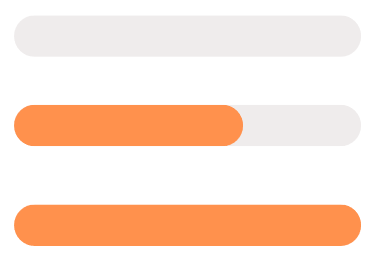 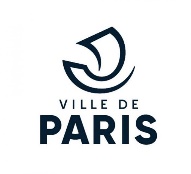 Pilotes d’action : Brigitte Ogée (Ville de Paris)                     Stessy Marcelin (DRIEETS)
RAPPEL DES OBJECTIFS
CE QUI A ÉTÉ FAIT
Poursuivre l’accompagnement et le développement des ateliers et chantiers d’insertion (ACI) qui participent à DPH et Convergence, notamment via la création d’un ACI premières heures en chantier.

Promouvoir auprès des structures d’insertion par l’activité économique (IAE) et d’autres dispositifs d’insertion (entreprises adaptées) la démarche spécifique d’accompagnement proposée dans le cadre des dispositifs existants afin de renforcer les capacités des structures à accueillir les personnes les plus éloignées de l’emploi.

Sensibiliser et mobiliser les nouveaux acteurs prescripteurs de parcours d’insertion par l’activité économique (CSAPA/CAARUD, OACAS, CAF, CHRS, CHU) pour renforcer l’orientation et l’entrée en parcours d’insertion de personnes en situation de grande précarité.

Encourager l’accueil de personnes en situation de handicap au sein des ACI Convergence
Informations à venir.
LES PERSPECTIVES
Informations à venir.
79
Avancement
ACTION 83 / Développer des parcours pour les personnes en situation d’exclusion, âgées et/ou en situation de handicap, vers des dispositifs d’accueil, d’hébergement et le logement
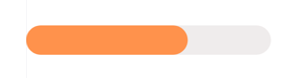 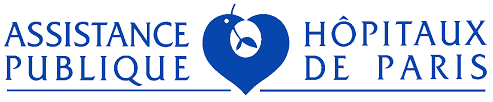 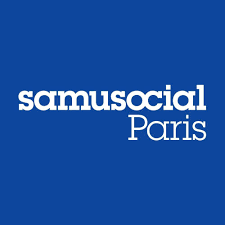 Pilotes d’action : Thomas Baude (Samu social de Paris)  	 Aude Loilier (APHP)
RAPPEL DES OBJECTIFS
CE QUI A ÉTÉ FAIT
Dispenser une évaluation de la situation des personnes de plus de 60 ans et/ou en situation de handicap visant à définir l’orientation la plus adaptée en cohérence avec leur projet de vie.

En lien avec l’action 12, mesure n°3 de la stratégie handicap : organiser les liens entre la MDPH et le SIAO pour le suivi des personnes en grande exclusion ayant une reconnaissance de handicap autour de deux axes :
À l’échelle des coordinations de maraude du Samusocial
Mettre en place la coordination (Coordination des maraudes du Samu, services sociaux de proximité, associations, soins, etc.)

Accompagner la transition du parcours grâce à des visites de projection dans des établissements médico-sociaux, une rencontre physique et à distance avec le référent social et avec la personne.

Faire connaître et partager les règles de fonctionnement des différents dispositifs à l’ensemble des acteurs en présence pour faciliter la mise en œuvre des partenariats.
L’évaluation de la situation des personnes est réalisée depuis 2017 par Interface du SAMU SOCIAL

Des initiatives sont déjà mises en place comme les cellules cas complexes à l’hôpital, par exemple. Dans le champ du handicap, il existe des projets personnalisés médico-sociaux.

Existence d’un catalogue des règles de fonctionnement sur le site de l’ARS, également à venir sur celui de l’Assurance maladie. Il reste un enjeu de diffusion de l’information.

Quelques chiffres: 1100 bénéficiaires de l’action, 141 visites de projection et 346 visites à domicile.
LES PERSPECTIVES
Rencontre à venir entre le SIAO, la MDPH, le Samu Social et la Ville de Paris.
80
Avancement
ACTION 84 / Soutenir l’innovation médico-sociale pour l’accompagnement global des jeunes
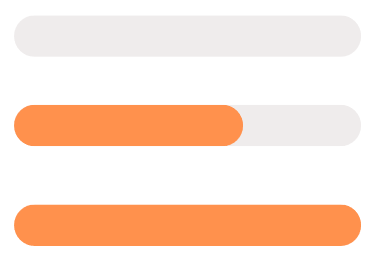 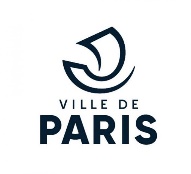 Pilotes d’action : Brigitte Ogée (Ville de Paris)                 Djamila Bezzaouya (DRIEETS)
RAPPEL DES OBJECTIFS
CE QUI A ÉTÉ FAIT
Poursuivre le soutien aux ateliers et chantiers d’insertion participants au dispositif travail alternatif payé à la journée et étudier le développement de dispositifs TAPAJ à Paris


Favoriser le développement des partenariats entre les CSAPA/ CAARUD et les structures d’insertion par l’activité économique
Informations à venir.
LES PERSPECTIVES
Informations à venir.
81
Objectif 13 : Améliorer la coordination de tous les acteurs pour garantir un accompagnement continu
Mai 2023
Avancement
ACTION 85 / Mieux articuler les dispositifs d’accompagnement liés au logement et améliorer la coordination des services
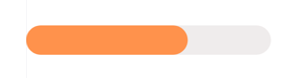 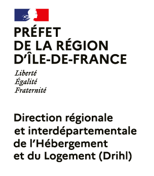 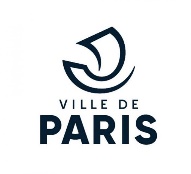 Pilotes d’action : Christelle Verinnes et Anne-Laure Sabatier (Ville de Paris) 	         Gustave Enezian (DRIHL)
CE QUI A ÉTÉ FAIT
RAPPEL DES OBJECTIFS
Recueil, consolidation et analyse des données existantes relatives aux deux dispositifs – l’accompagnement social lié au logement (ASLL) et l’accompagnement vers et dans le logement (AVDL). 
 
L’analyse de ces données est en cours
En s’appuyant sur une analyse quantitative et qualitative de l’existant, adapter l’offre d’accompagnement liée au logement aux besoins diversifiés de l’ensemble des personnes sans domicile accédant au logement.


Mieux articuler les différents dispositifs d’accompagnement en fonction des besoins de la personne et du dispositif d’accès (AML, AVDL, AVDL renforcé, ASLL, CHRS hors les murs), sans les systématiser (diagnostic social préalable et adhésion de la personne indispensables).


Intégrer une réflexion sur l’évaluation sociale du public en vue d’orienter vers le meilleur dispositif d’accompagnement.


Clarifier les procédures pour s’assurer que l’accompagnement est bien en place au moment de l’entrée dans les lieux.
LES PERSPECTIVES
Au second semestre 2023, le CoPil Technique du PDALHPD élaborera des documents de communication autour des dispositifs et organisera  des consultations avec les principales parties prenantes.
83
Avancement
ACTION 86 / Mieux coordonner les acteurs pour stabiliser l’hébergement des femmes enceintes et de leurs enfants en situation de rue
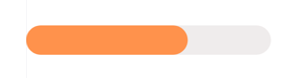 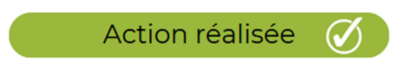 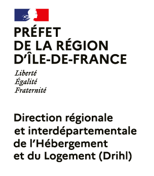 Pilote d’action : Caroline Bray (DRIHL)
CE QUI A ÉTÉ FAIT
RAPPEL DES OBJECTIFS
La création du poste de chargé de mission santé au SIAO a vocation à faciliter le partage d’informations , l’articulation entre les partenaires et les bonnes pratiques, entre les acteurs en charge de la périnatalité 
Interventions de SOLIPAM au sein des structures en appui technique, notamment sur l’accès au suivi social et à un rattachement médical  et pour la transmission des situations de vulnérabilité auprès du SIAO
La coordination assurée par le SIAO a permis d’améliorer la gestion des situations sensibles de manière significative. La communication inter-opérateurs est elle aussi améliorée.
Organiser un partage d’informations régulier entre le Centre de protection maternelle Cité, le SIAO, l’AP-HP et le DRIHL pour documenter le phénomène des femmes enceintes sans hébergement ou avec un hébergement très instable.



Identifier un circuit facilité pour partager les situations particulièrement sensibles. Un interlocuteur, le référent périnatalité au sein du SIAO, devra notamment être identifié au sein du pôle santé du SIAO, afin que les professionnels puissent le saisir plus aisément.
Indicateurs de résultats
404 femmes enceintes identifiées sur le SI SIAO en janvier 2023
43 % des femmes enceintes sont hébergées au sein de structures institutionnelles 	
9% des publics hébergés ont moins de six mois
LES PERSPECTIVES
Renforcer l’animation et consolider le réseau de partenaires, notamment via le chargé de mission périnatalité du SIAO 75
Développement de la mesure 27 de l’« aller-vers » du Ségur de la Santé
84
Avancement
ACTION 87 / Conforter la coordination des accueils de jour
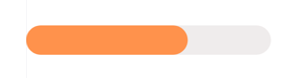 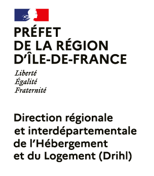 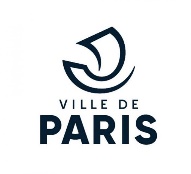 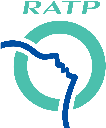 Pilotes d’action : Grégoire Caffin-Le-Dû (RATP)	      Charlotte Bourgois (DRIHL)                             Vincent Hilaire (Ville de Paris)
CE QUI A ÉTÉ FAIT
RAPPEL DES OBJECTIFS
Le cahier des charges est en cours de rédaction, il sera présenté aux ESI fin mai 2023 pour une validation prévue lors de la plénière des ESI du 29 juin 2023.
D’autre part, le cahier des charges de la coordination des maraudes prévoit l’évolution de ce pôle du SIAO vers une coordination des acteurs de la veille sociale. 
Organisation d’1 comité tripartite en 2022 (DRIHL/Ville de Paris/RATP)
Adapter le cahier des charges des ESI et les indicateurs de suivi en fonction des besoins identifiés


Formaliser les liens avec les services sociaux de proximité pour renforcer l’accompagnement et l’insertion sociale


Intégrer ces dispositifs dans la coordination globale de la veille sociale
LES PERSPECTIVES
Réalisation d’un tableau répertoriant l’ensemble des accueils de jour sur le territoire parisien, en vue de la réalisation d’une cartographie. 
Faire évoluer le rôle de la coordination des maraudes rattachée au SIAO, afin d’élargir son champ de compétence à l’ensemble des acteurs de la veille sociale
85
Avancement
ACTION 88 / Renforcer la coordination des acteurs sanitaires, médico-sociaux et sociaux
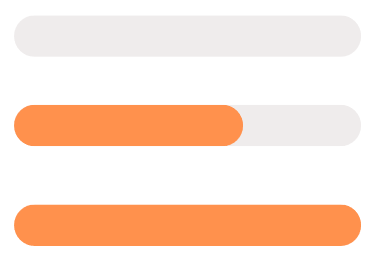 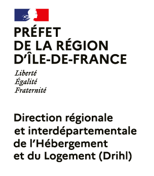 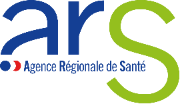 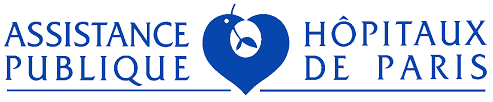 Pilotes d’action : Corinne Chouraqui et Maryse Valery (ARS), Caroline Bray (DRIHL), Aude Loilier (APHP)
RAPPEL DES OBJECTIFS
CE QUI A ÉTÉ FAIT
Créer un comité de pilotage chargé de la coordination des acteurs sanitaires, médico-sociaux et sociaux du territoire parisien. Cette instance pourrait prendre la forme d’un comité de pilotage bisannuel réunissant les gestionnaires de structure AHI, les personnels des PASS et des EMPP, le SIAO, la DT et l’UD 75, la DSP et la DSOL Ville de Paris, la FAS, la DRIHL, l’ARS.

Valoriser et promouvoir les espaces de concertation existants pour le traitement des situations médicales et sociales complexes telles que les cellules de concertation partenariale de type Réseaux d’évaluation des situations d’adultes en difficulté (RESAD), les réunions de concertation pluridisciplinaire (RCP), les expérimentations LAMPES (mission de liaison et d’appui médico-psycho-éducatif et social), les dispositifs Sentinelle, les réseaux en santé, les plateformes territoriales d’appui etc.

Encourager le développement d’outils partagés entre les acteurs du sanitaire et du social (fiches de liaison, dossier partagé, ou échanges trimestriels entre l’hôpital et les structures d’hébergement de proximité, en portant une attention particulière au consentement éclairé des patients et à la confidentialité des données personnelles).

Observer et nouer des liens avec les équipes du guichet unique de l’ARS Île-de-France. Cette dernière a lancé des travaux pour la mise en place d’un guichet unique en vue de l’orientation des publics au sein des établissements et services médico-sociaux (ESMS) franciliens.
Mise en œuvre en 2024.
LES PERSPECTIVES
Mise en œuvre en 2024.
86
Avancement
ACTION 89 / Renforcer les dispositifs sociaux et médico-sociaux des sortants de prison
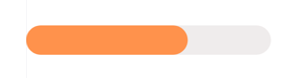 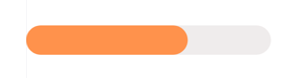 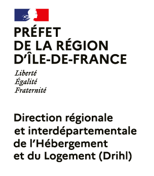 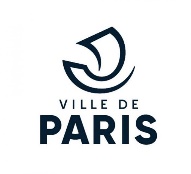 Pilotes d’action : Romain Baumier (DRIHL)	Julien Consalvi (Ville de Paris)
CE QUI A ÉTÉ FAIT
RAPPEL DES OBJECTIFS
Suite à une étude réalisée en 2021, un plan d’action en 3 axes a pu être édicté comprenant trois axes : pilotage et structuration de l’offre, parcours des personnes, sensibilisation et formation des acteurs.
Paris gère une offre importante constituée de 380 places identifiées « sortants de prison ». L’enjeu principal reste celui de la coordination des acteurs pour faciliter l’accès à ces places.
Pérennisation pour l’année 2023/2024 de la convention entre le SPIP de Paris et le CASVP pour la mise à disposition d’un poste de travailleur social de la Ville au SPIP 75.
Renforcer l’offre d’hébergement et les places dédiées des personnes sortantes de prison et/ou des personnes placées sous-main de justice dans le secteur de l’AHI et dans le secteur médico-social.

Promouvoir les collaborations entre les services de justice et gestionnaires de structures sociales ou médico-sociales. Étant donné le contexte d’hébergement francilien, une coordination rapprochée entre les SPIP (Service Pénitentiaire d’Insertion et de Probation), et les SIAO est essentielle. L’objectif de la DRIHL, en partenariat avec la Direction interrégionale des services pénitentiaires (DISP) est de systématiser les conventions entre les SPIP et les SIAO, en inscrivant celles-ci dans une stratégie interdépartementale pour améliorer l’équilibre territorial en offre d’hébergement ainsi que la continuité des parcours.

Améliorer la prise en charge des sortants de prison pour éviter les ruptures de parcours. Poursuivre et renforcer les actions déployées dans le cadre de l’Acte I du Pacte :  → Soutien des interventions de 3 conseillers Mission locale auprès des publics parisiens placés sous-main de justice âgés de 16 à 25 ans afin de préparer la sortie de détention et d’accompagner ces publics suivis en milieu ouvert en lien avec le SPIP. → Soutien de plusieurs dispositifs d’insertion par l’emploi et d’accompagnement des PSMJ : FAIRE – Fondation Jeunesse Feu Vert – la plateforme Passerelle.
LES PERSPECTIVES
Des travaux sont actuellement en cours pour élaborer un protocole tripartite visant à améliorer la coordination des différents acteurs concernés : DRIHL, SPIP, SIAO.
Au regard de l’évolution actuelle du projet de service du SPIP 75 et de la création d’un pôle accès aux droits, les missions de la coordinatrice seront susceptibles d’évoluer.
87
Avancement
ACTION 90 / Elaborer une stratégie de sécurisation des capacités d’hébergement, notamment par la définition des conditions de déploiement de sites intercalaires et par un partage régulier de l’évolution de ces sites
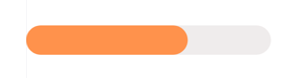 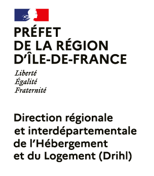 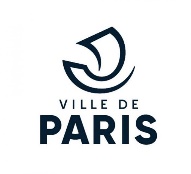 Pilotes d’action : Nathalie Sampieri (Ville de Paris) 	           Emmanuel de Chabot (DRIHL)
CE QUI A ÉTÉ FAIT
RAPPEL DES OBJECTIFS
La reconstitution de places 2022 s’est effectuée dans un contexte particulièrement tendu avec près de 5 000 fermetures sur l’année. La quasi-totalité de ces places a été reconstituée. Ces reconstitutions ont été effectuées sur des sites pérennes ainsi qu’intercalaires. Aujourd’hui la proportion de sites intercalaires au sein du parc d’hébergement généraliste (CHU :CHS) est supérieur à 40 %.

Chaque trimestre, un comité AHI est organisé par la DRIHL 75 et réunit l’ensemble des partenaires de l’hébergement. 

Chaque semaine un point technique est organisé entre les services de la Ville de Paris et la DRIHL 75.
Partager avec l’ensemble des acteurs une présentation trimestrielle de l’état du parc d’hébergement, notamment du patrimoine intercalaire parisien. La DRIHL présentera un état des lieux du dispositif d’hébergement d’urgence existant lors des Comités AHI qui se réunissent de façon trimestrielle, en présence de la Ville et des acteurs associatifs.



Maintenir une veille active des opportunités foncières pour de l’hébergement intercalaire, à analyser conjointement par la Ville et par l’État en fonction des besoins exprimés. La transmission des opportunités foncières par la Ville à l’État se fera au fil de l’eau et a minima une fois par mois pour faciliter le pilotage par l’État du parc d’hébergement parisien.
LES PERSPECTIVES
En 2023, le rythme très élevé de fermetures se maintient avec plus de 4 500 fermetures annoncées. Le besoin de reconstitution est donc toujours aussi fort. L’objectif est de poursuivre le déploiement de sites prioritaires pérennes et de ne recourir aux sites intercalaires qu’en dernier recours.
88
Avancement
ACTION 92 / Faciliter l’obtention d’autorisation de stationnement pour les associations
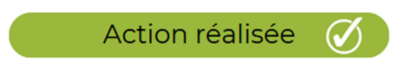 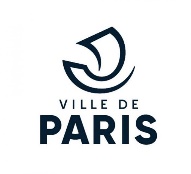 Pilote d’action : Flavia Goira, (Ville de Paris)
CE QUI A ÉTÉ FAIT
RAPPEL DES OBJECTIFS
Déterminer les associations concernées et le nombre de véhicules par association, avec un recensement des plaques d’immatriculation et des zones de stationnement.


Exonérer les associations de contraventions liées au stationnement.


Mutualiser les moyens logistiques des associations pour répondre à la politique de réduction de la place de la voiture en ville par le partage de véhicule ou la création d’aires de livraison communes.
Une liste de 156 véhicules bénéficiant de la gratuité sur les aires payantes est tenue à jour et agrémentée au fur et à mesure des demandes de modifications.
LES PERSPECTIVES
Renouvellement des droits en fin d’année 2023.
89
Avancement
ACTION 93 / Renforcer la coordination centrale et locale de l’action municipale en faveur des personnes SDF et des situations d’urgence sociale
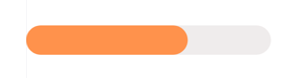 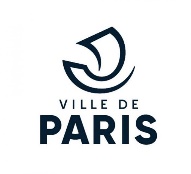 Pilote d’action : Pierre-Charles Hardouin (Ville de Paris)
CE QUI A ÉTÉ FAIT
RAPPEL DES OBJECTIFS
En termes de méthode, organisation d’objets de travail internes à la Ville pour permettre une meilleure coordination, suivi et pilotage. 

En lien avec la coordination des maraudes / SIAO, une expérimentation est en cours à l’échelle de 3 arrondissements pour renforcer le pilotage local de la politique publique : à partir de la réalisation d’un état des lieux partagé, lancement d’un travail pour une harmonisation des instances et un circuit  de revue du traitement des signalements. 

De nouveaux modes de faire : 
Une procédure signalement en cours de finalisation en distinguant les personnes isolées / des familles
Une procédure affaire signalée familles en errance et des outils supports en cours de déploiement
Une nouvelle procédure nettoyage en interne à la ville

Mise en place d’outils de veille, d’analyse et de suivi des principaux indicateurs de l’urgence sociale.
Renforcer la territorialisation de l’action en faveur des personnes signalées à la rue en dotant chaque arrondissement d’une entité locale animée par les services sociaux municipaux et la Coordination des maraudes du Samusocial. Cette entité locale est chargée du traitement et du suivi de proximité des signalements et de l’alerte sur les situations d’urgences sociales. La Mission Urgences sociales est chargée, avec l’appui de ces entités de la supervision et de l’animation de la politique locale destinée à ce public.

Assurer un meilleur pilotage au sein de la ville, grâce à la création de la Mission Urgences Sociales, et en lien avec les partenaires de l’urgence sociale, notamment de la coordination des maraudes et le SIAO :
Du traitement des situations d’urgence sociale identifiées, en permettant la mobilisation du droit commun
Du suivi des cas complexes (situations d’urgences sociales, campements...) alliant accompagnement social et gestion de l’espace public
De la mobilisation des services municipaux intervenant en faveur des publics à la rue
De la remontée d’information, notamment sur l’ensemble des signalements traités sur le territoire parisien, et de son analyse pour en tirer des tendances et points d’alerte, sur l’évolution de la situation des personnes à la rue et faire évoluer les dispositifs
LES PERSPECTIVES
Finalisation de l’expérimentation

Proposition d’une boite à outils aux mairies d’arrondissement pour un pilotage local (EPS/SIAO) renforcé de l’action sociale en direction des personnes à la rue
90